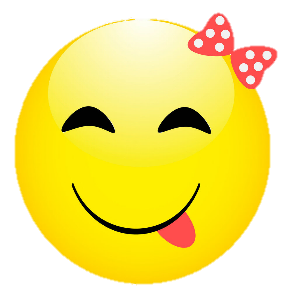 BÀI SOẠN CỦA EM HƯƠNG THẢO – Zalo 0972.115.126
CÁC THẦY/ CÔ CÓ THỂ CHIA SẺ CHO ĐỒNG NGHIỆP CÙNG KHỐI, CÙNG TRƯỜNG NHƯNG KÍNH MONG QUÝ THẦY/ CÔ KHÔNG GỬI VÀO CÁC HỘI NHÓM ZALO HAY FACEBOOK, CÁC WEB..... Ạ
Hãy là người sử dụng bài giảng văn minh và lịch sự!
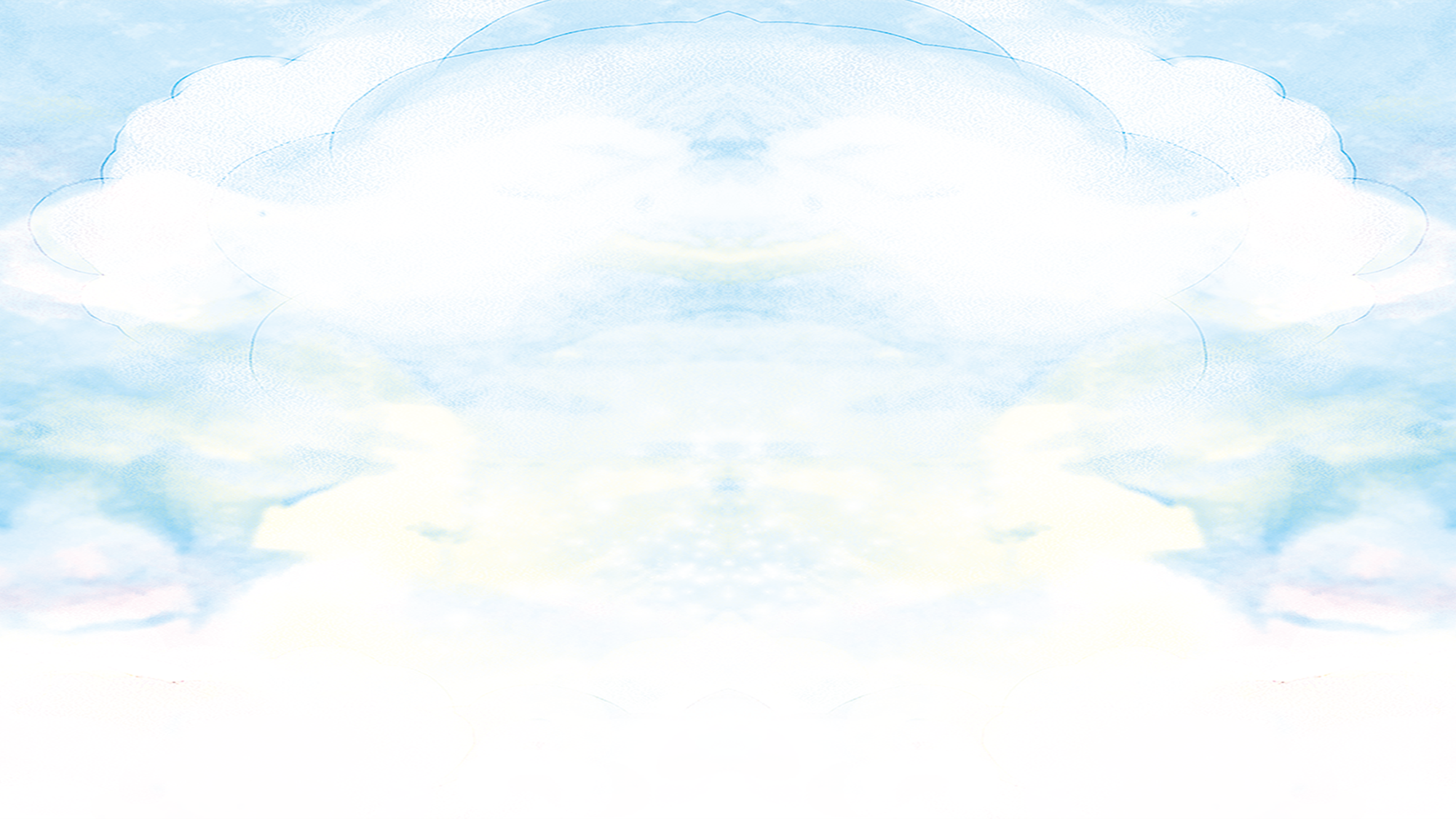 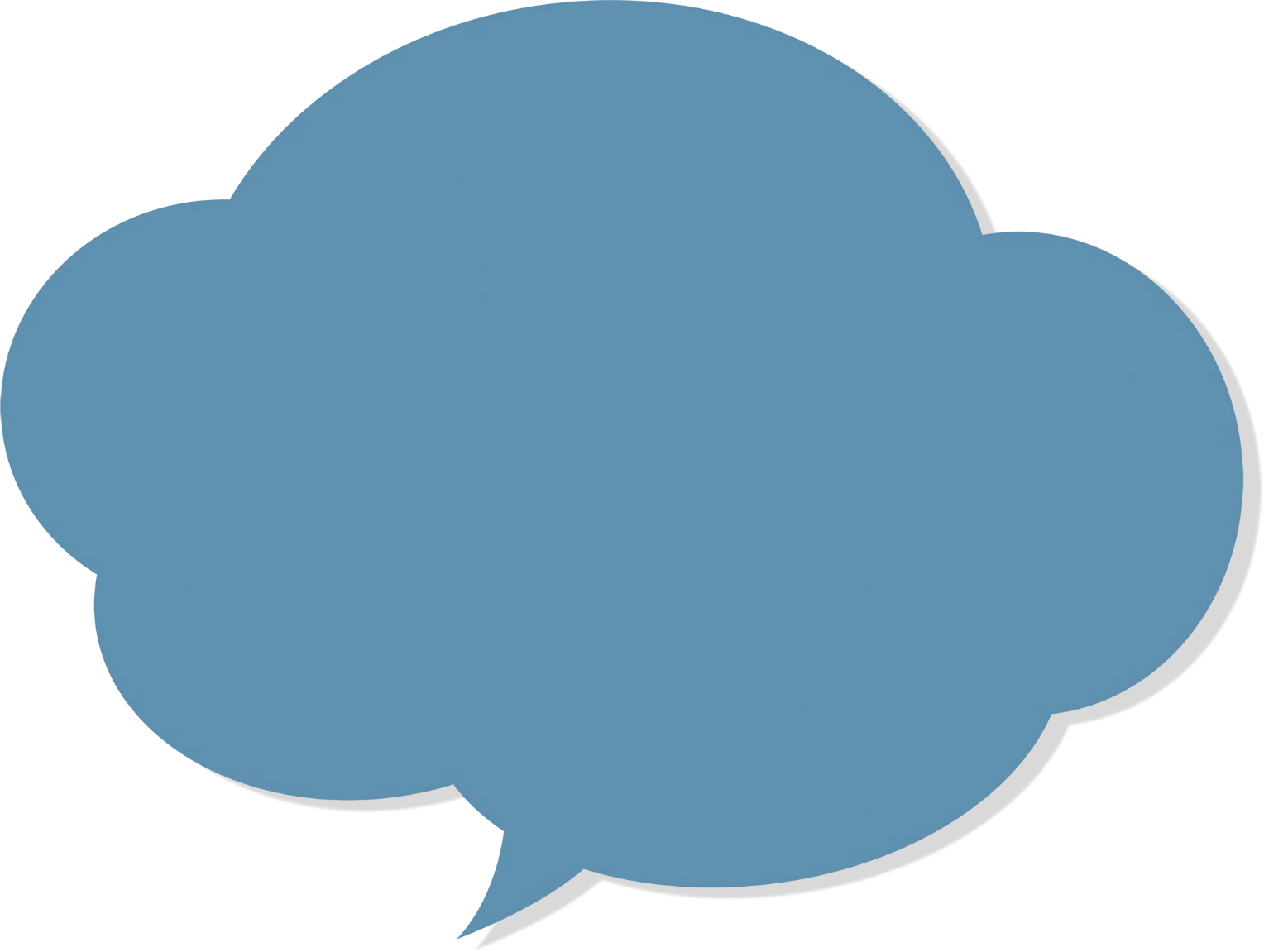 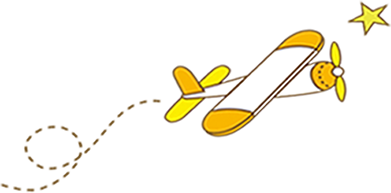 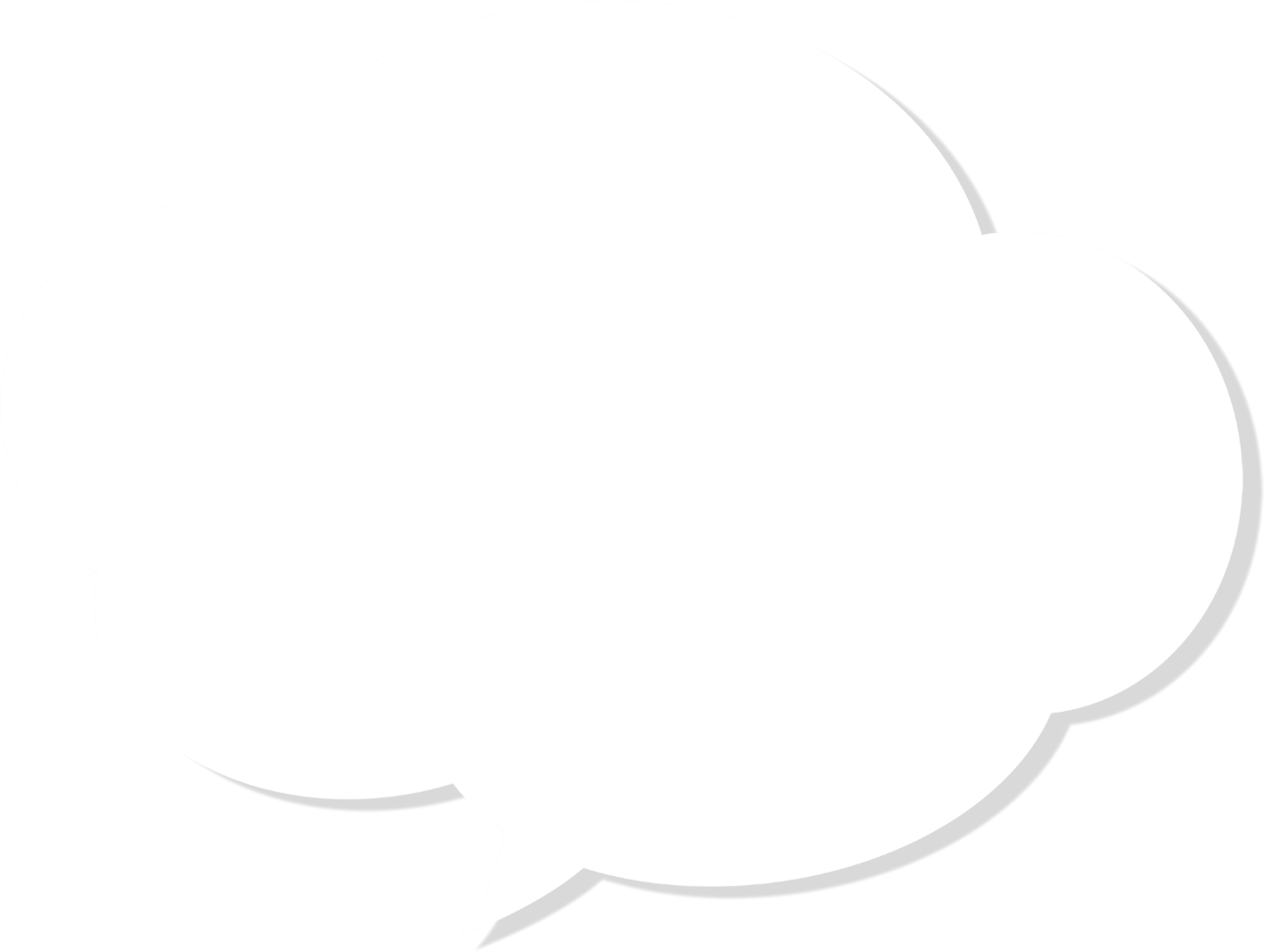 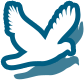 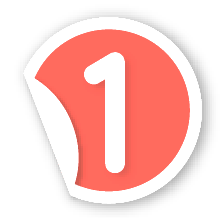 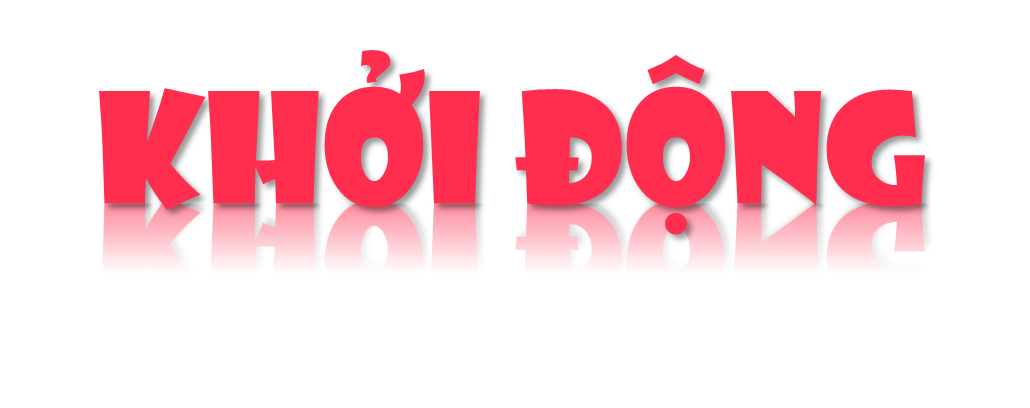 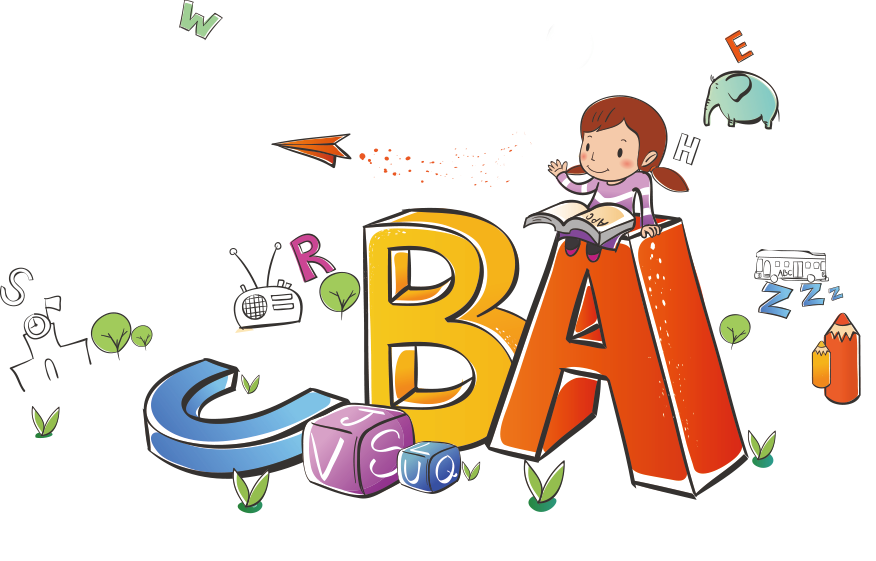 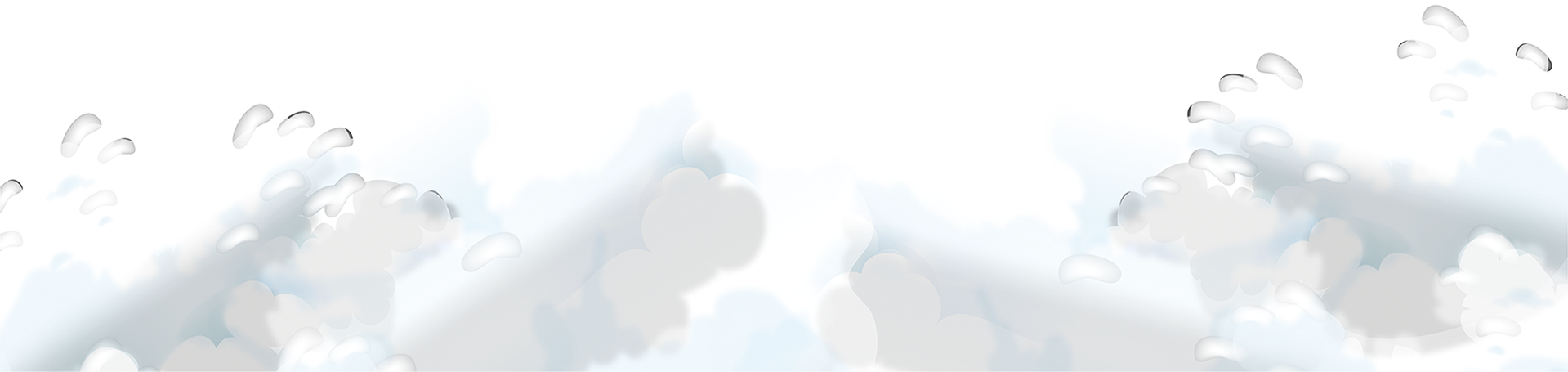 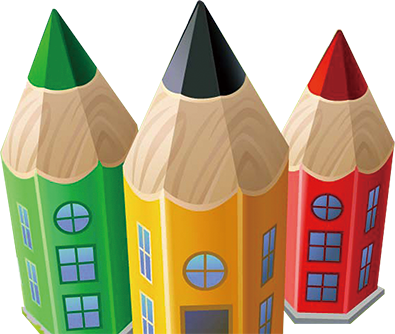 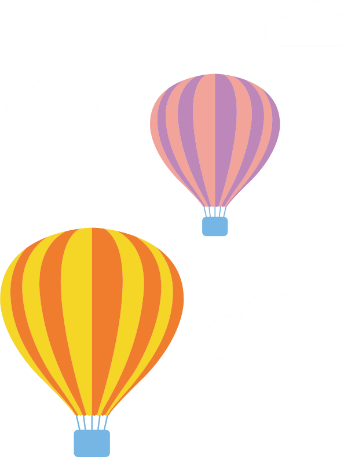 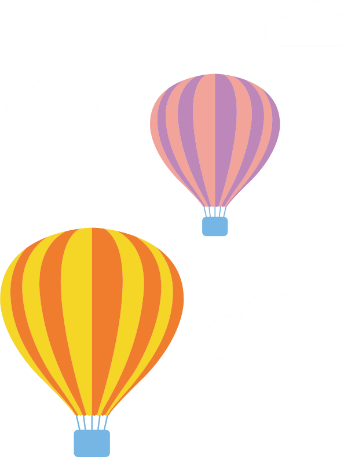 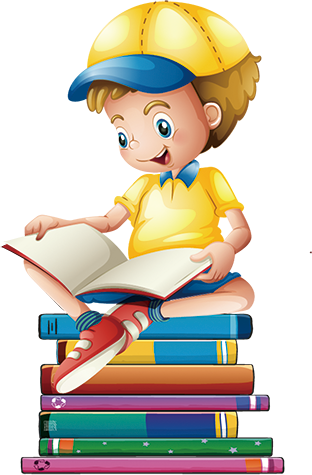 A
B
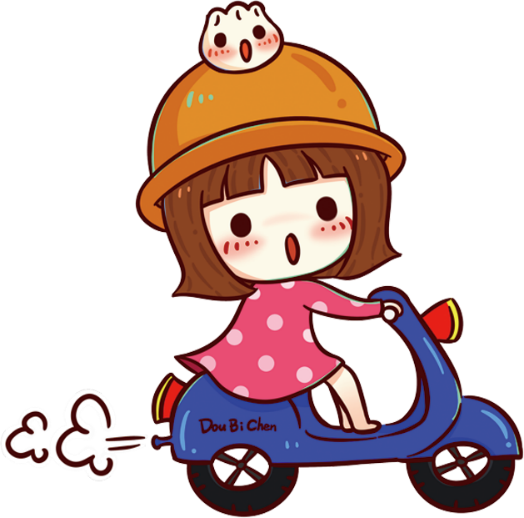 Hãy nêu tên từng cặp cạnh vuông góc với nhau trong hình chữ nhật ABCD sau:
D
C
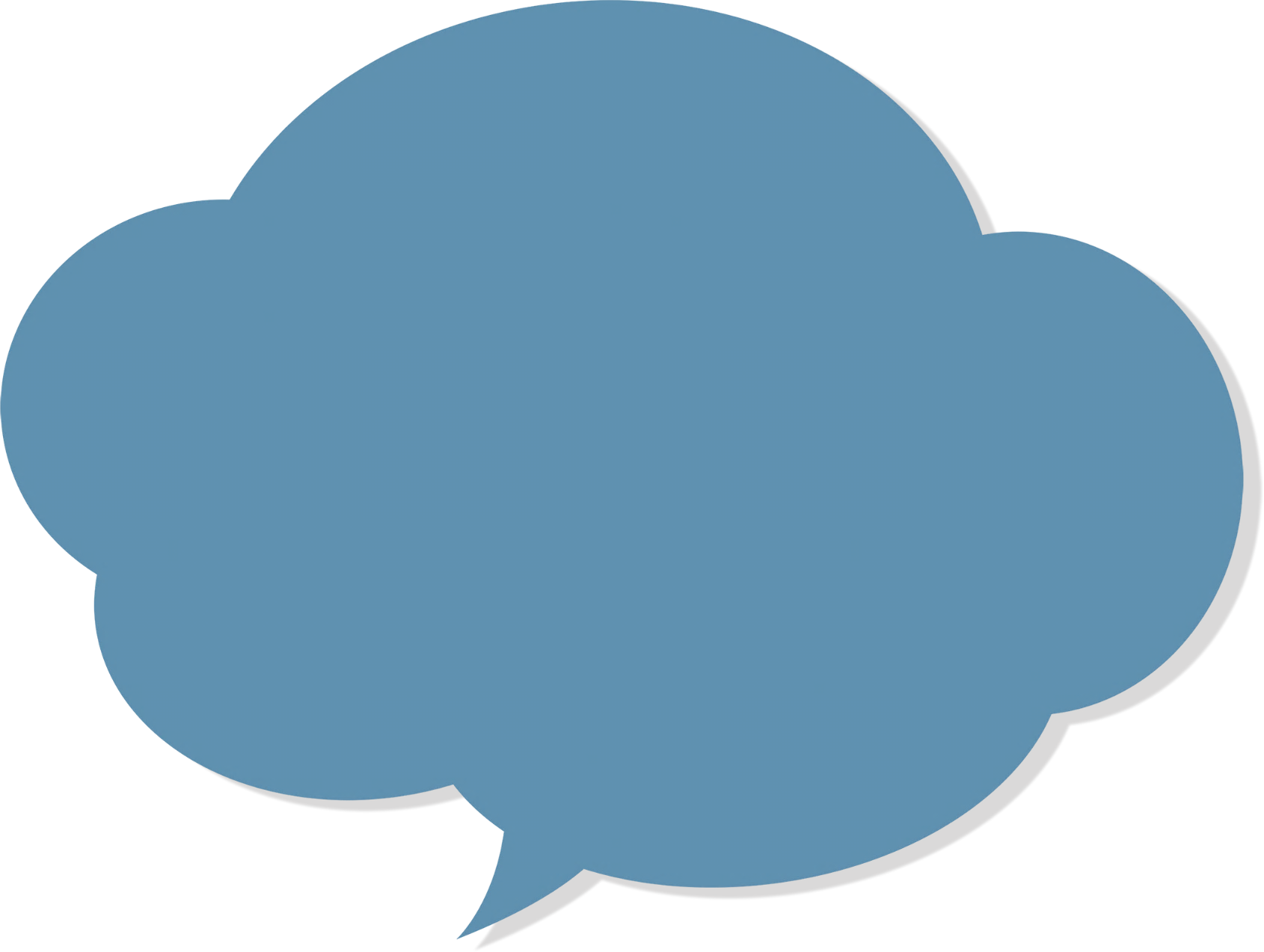 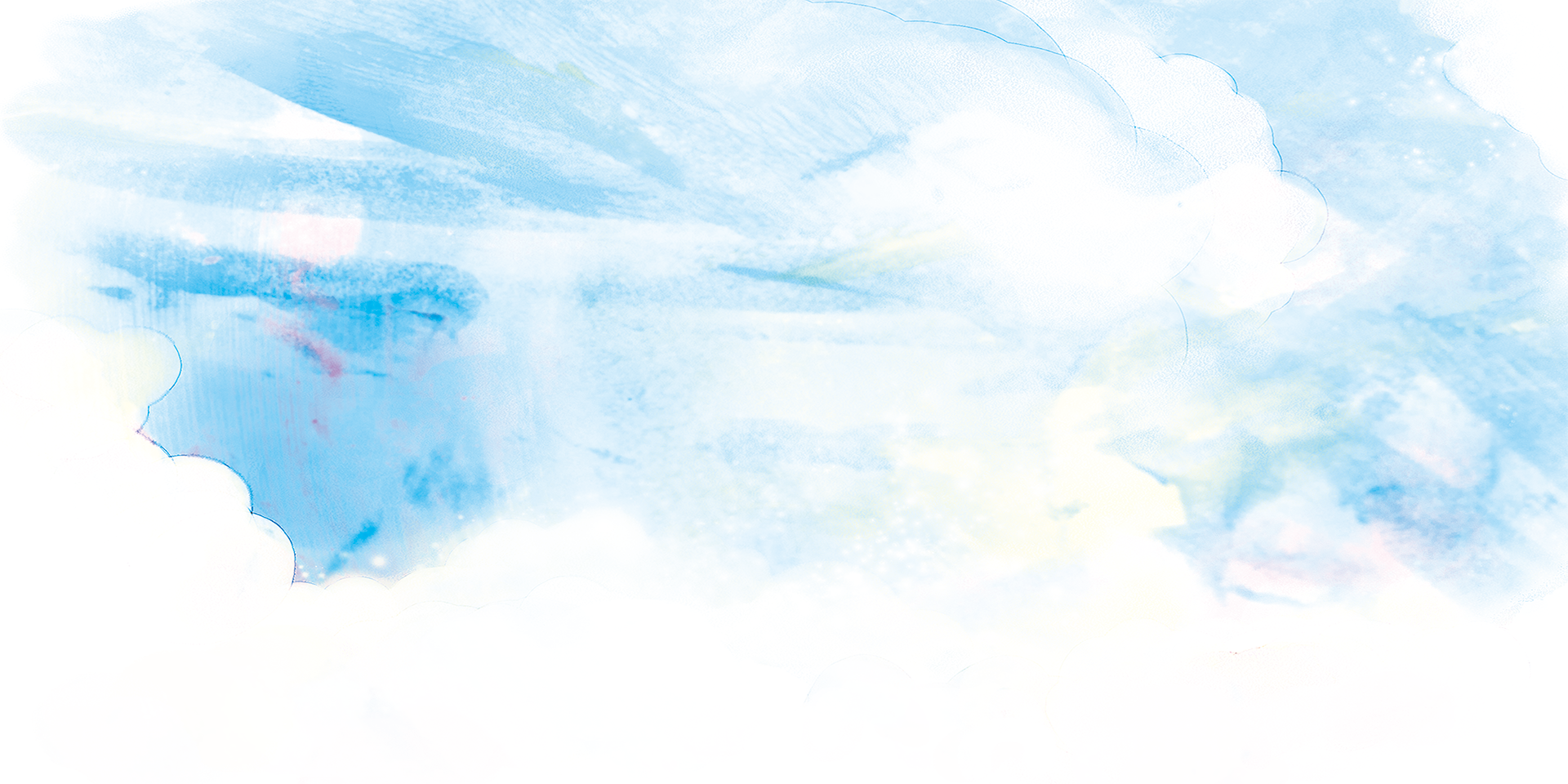 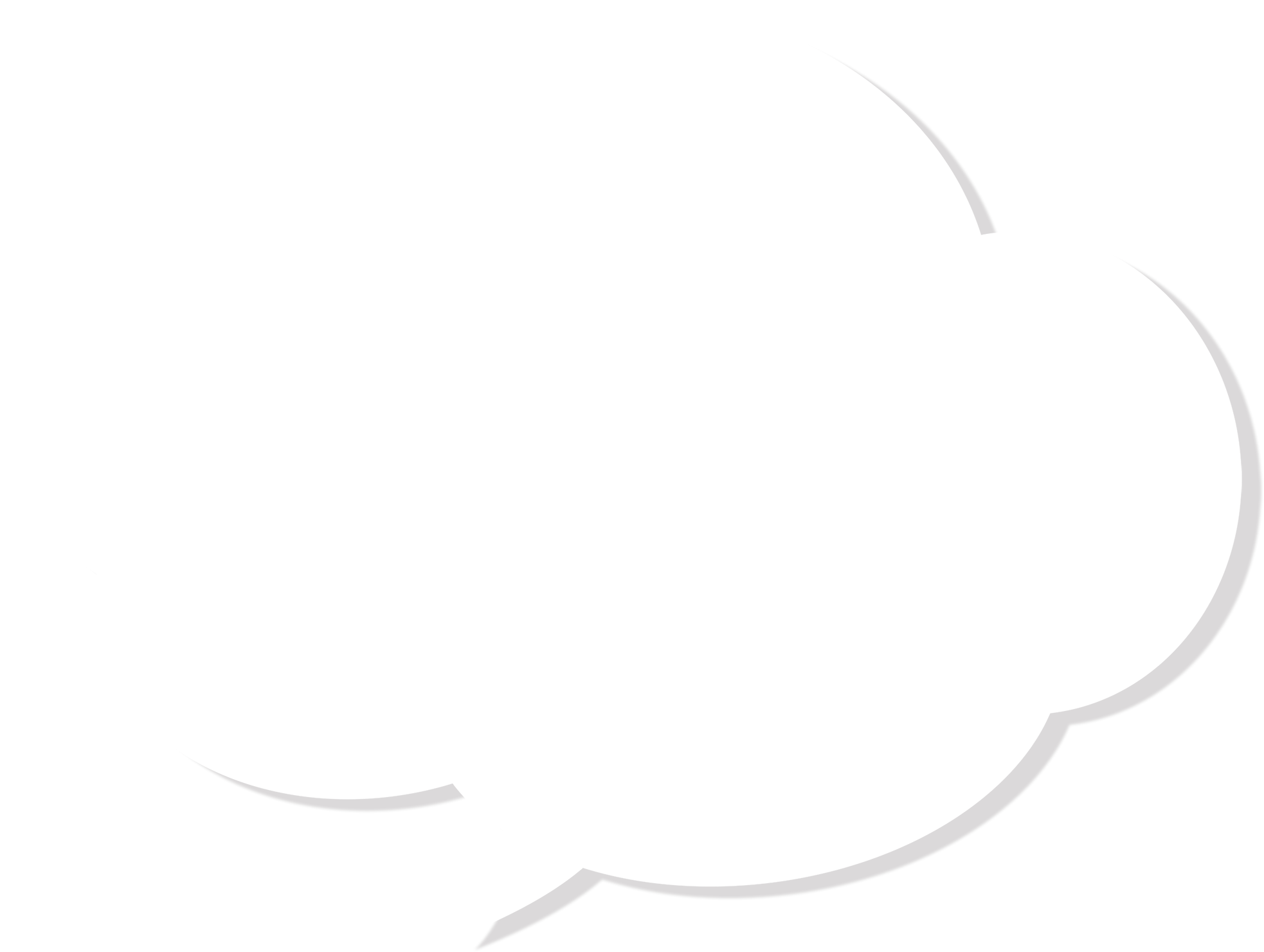 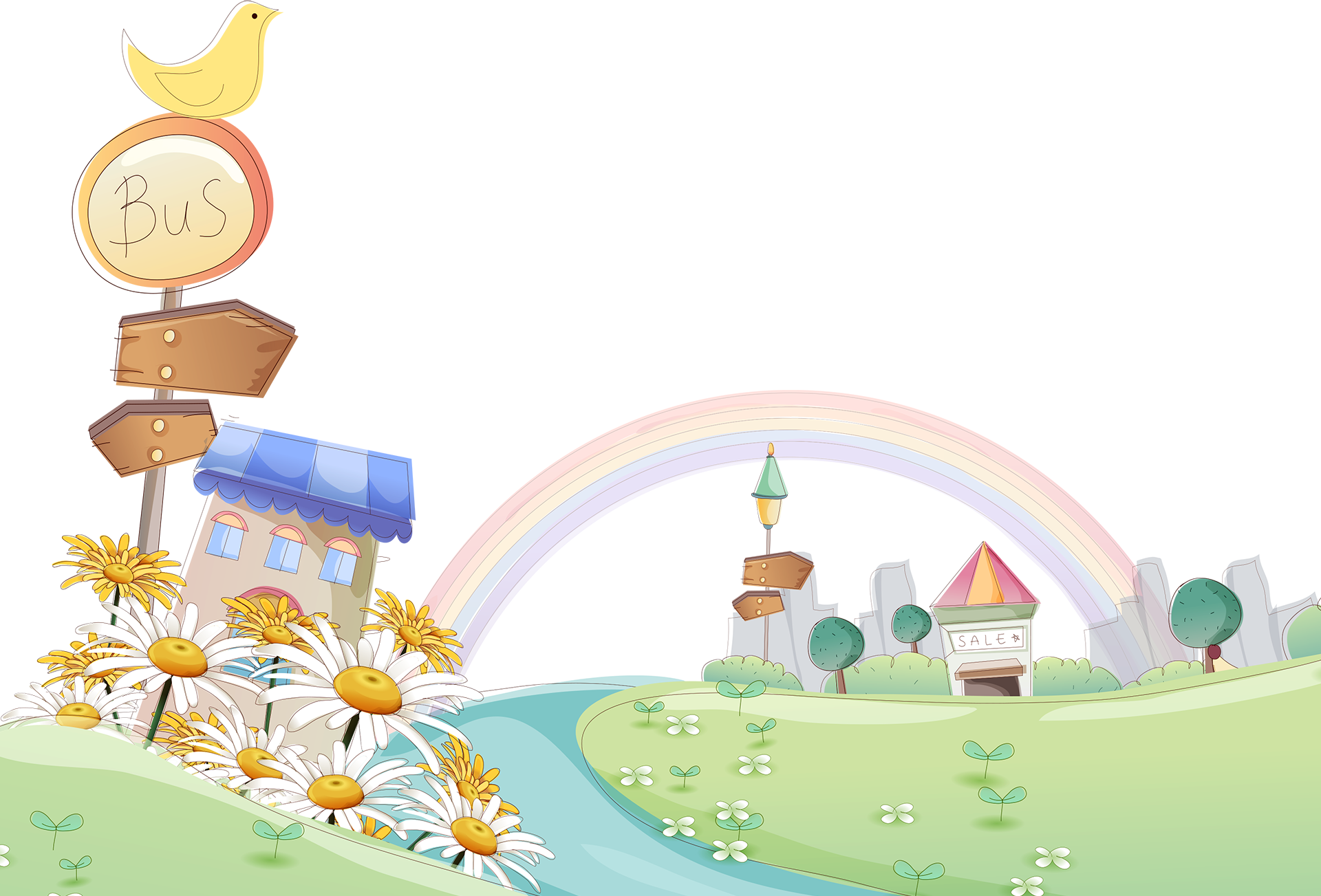 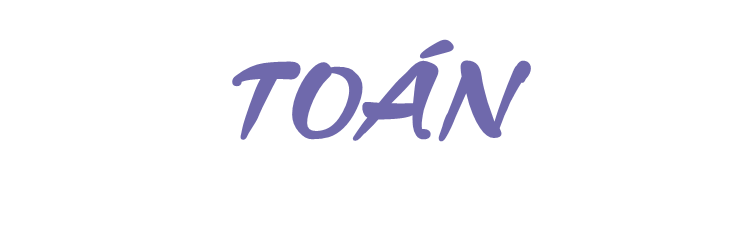 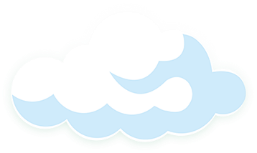 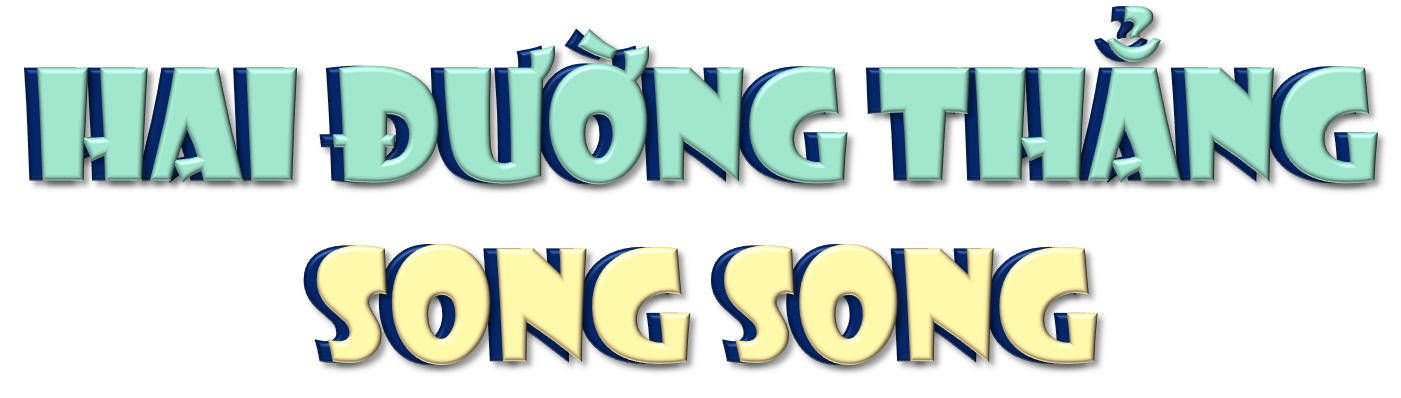 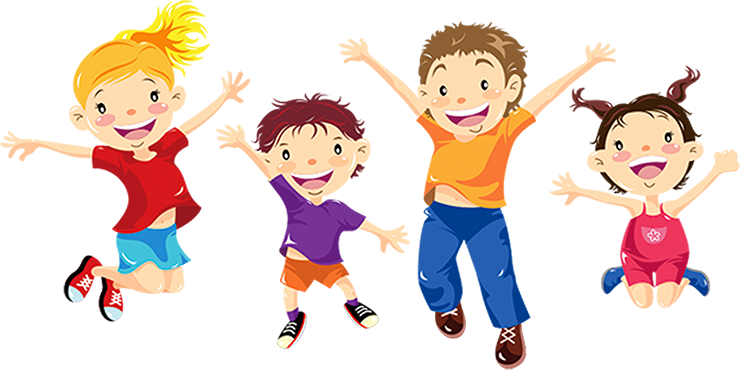 Bài 22
Yêu cầu cần đạt
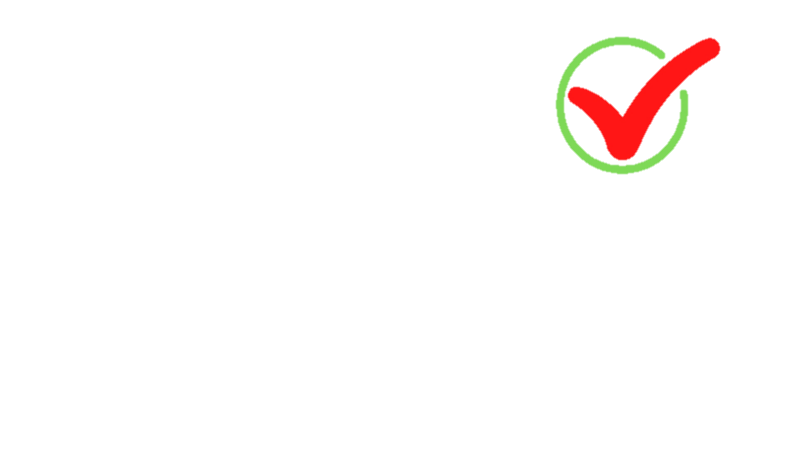 Nhận biết được hai đường thẳng song song
Mô tả đặc điểm của hai đường thẳng song song.
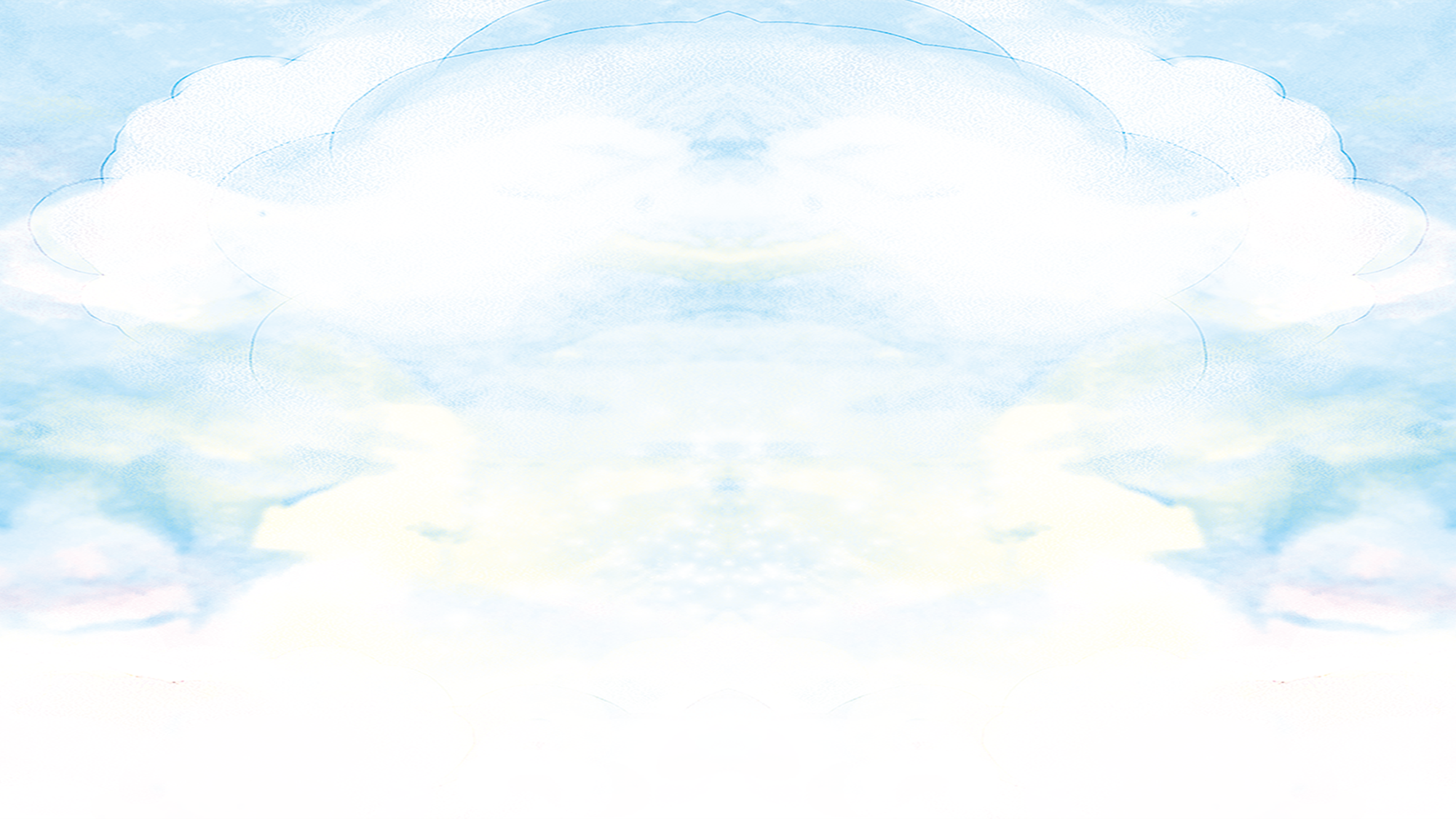 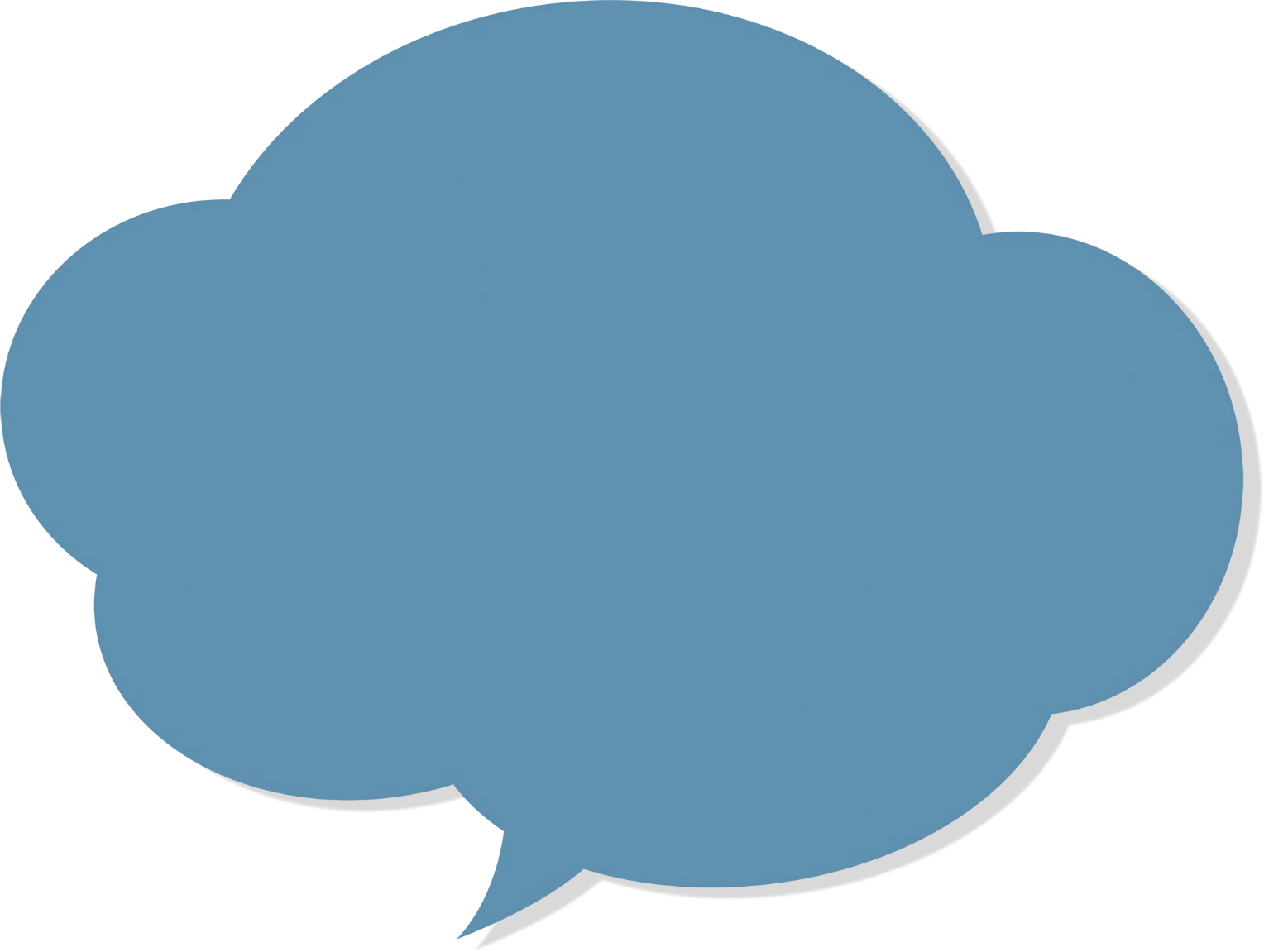 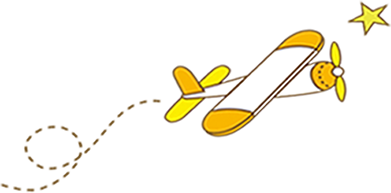 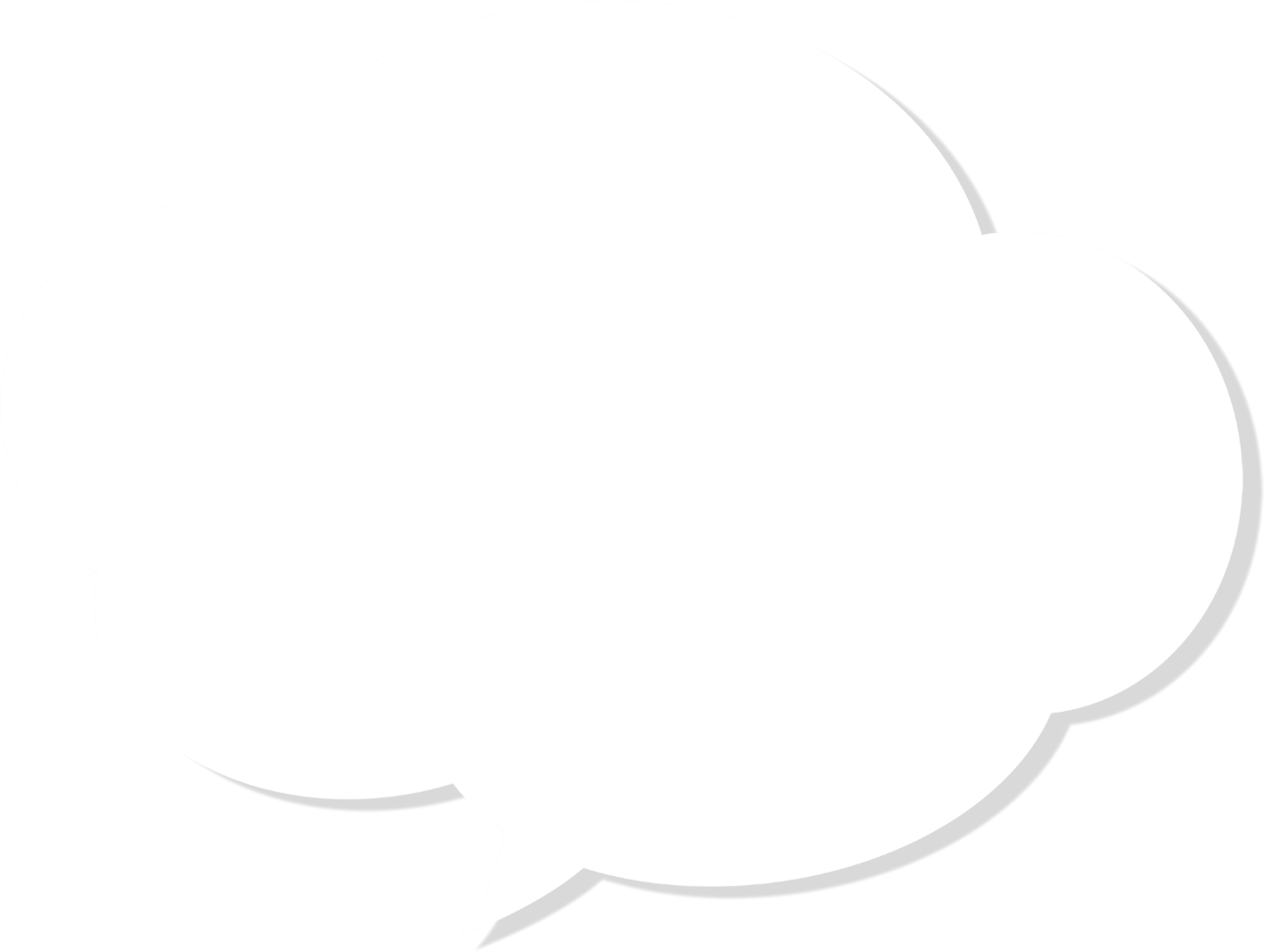 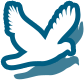 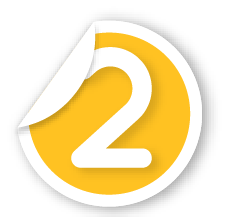 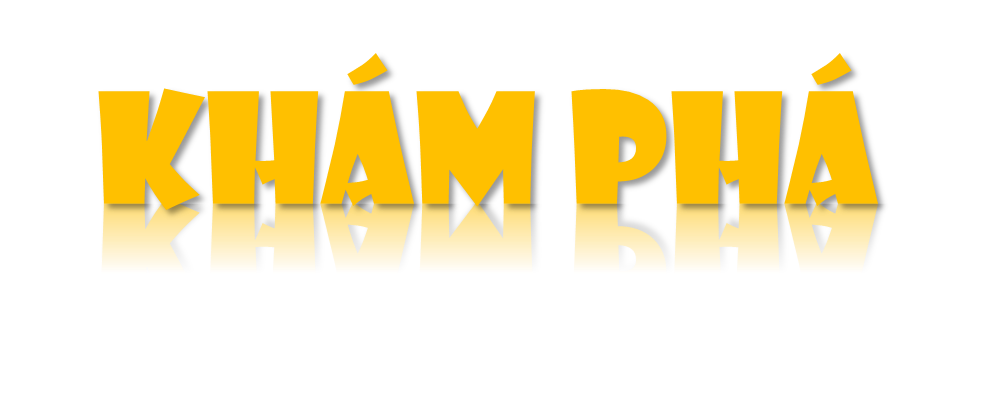 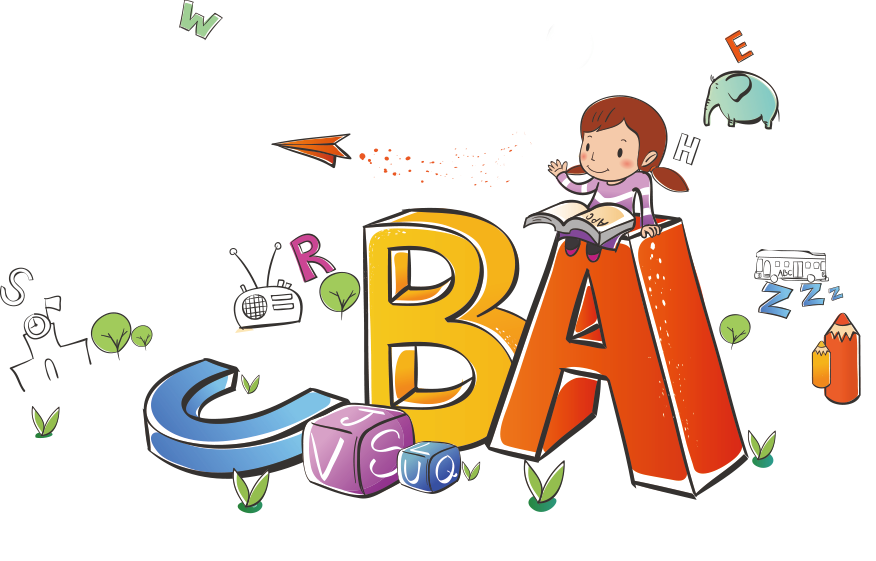 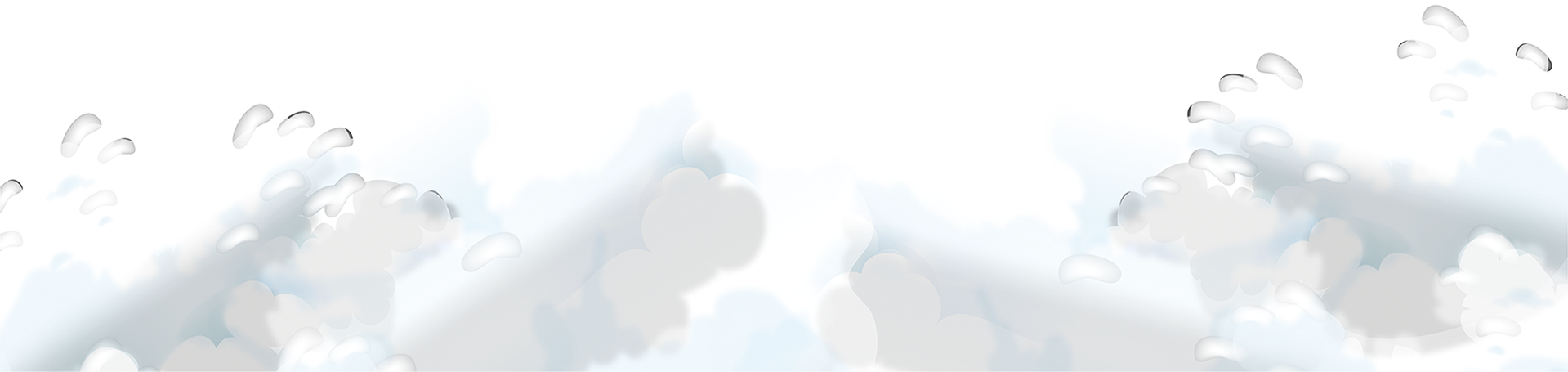 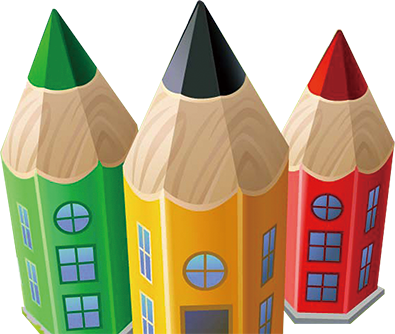 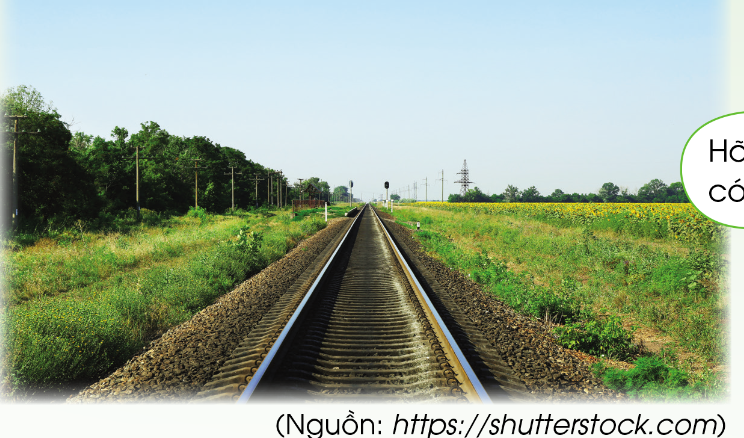 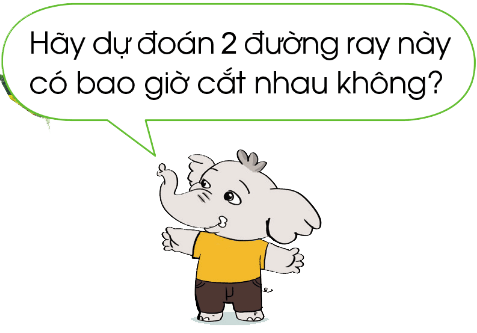 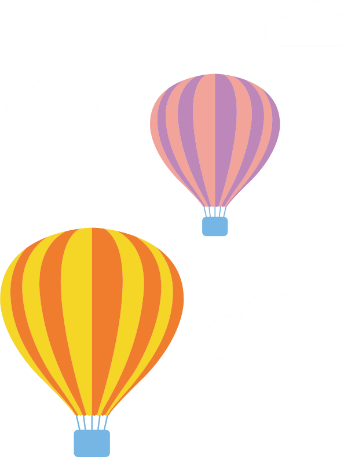 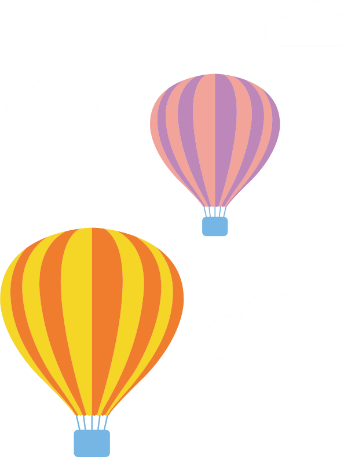 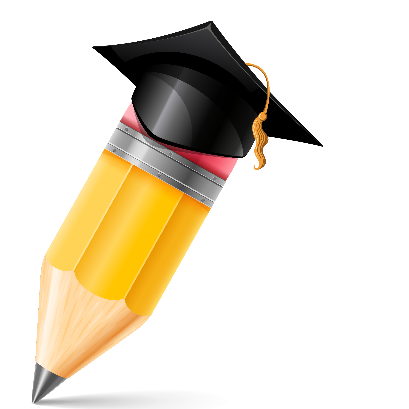 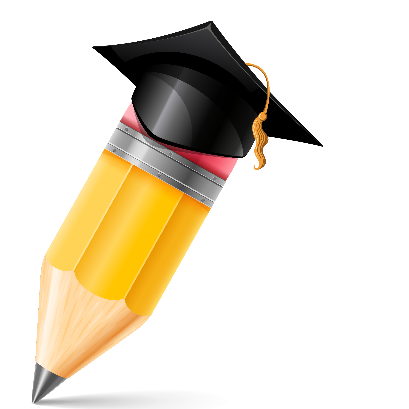 A
B
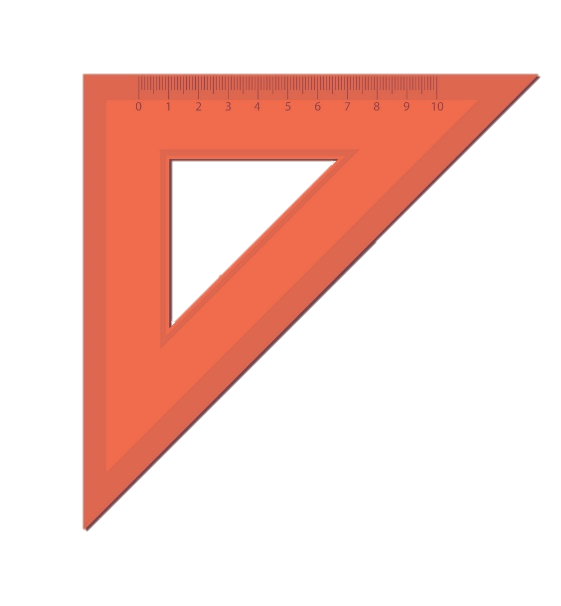 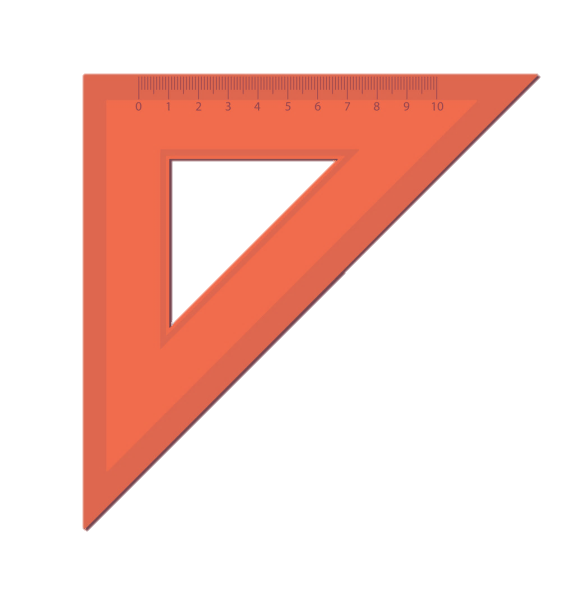 Hãy kéo dài cạnh AB và cạnh DC của hình chữ nhật ABCD.
C
D
Hai đường thẳng AB và CD là hai đường thẳng song song với nhau.
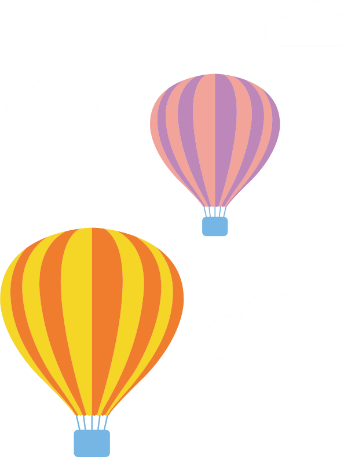 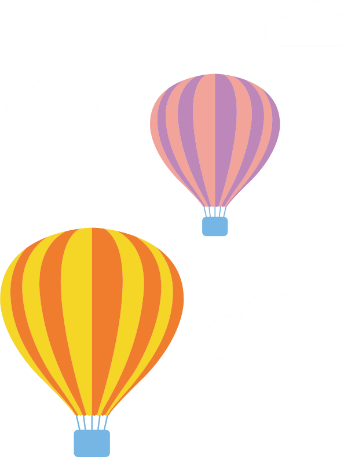 A
B
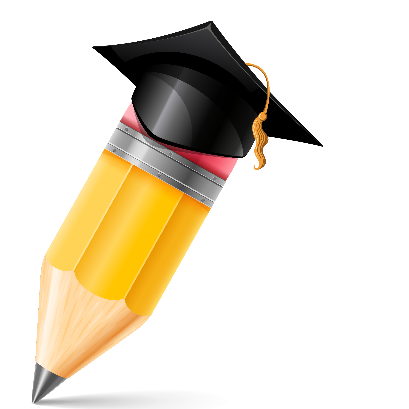 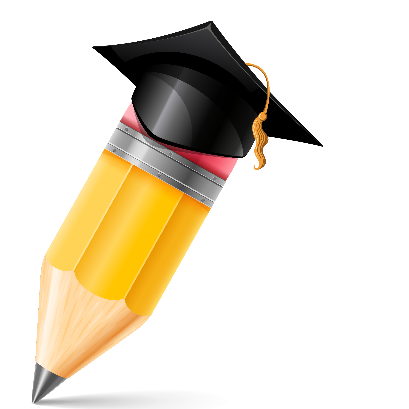 Hãy kéo dài cạnh đối diện còn lại của hình chữ nhật ABCD.
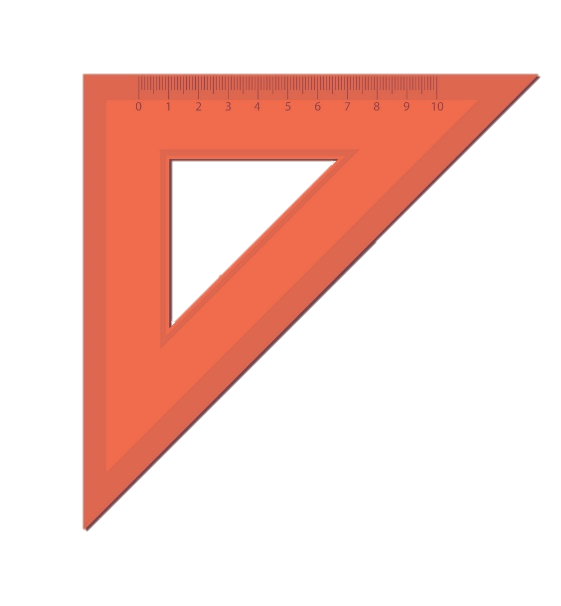 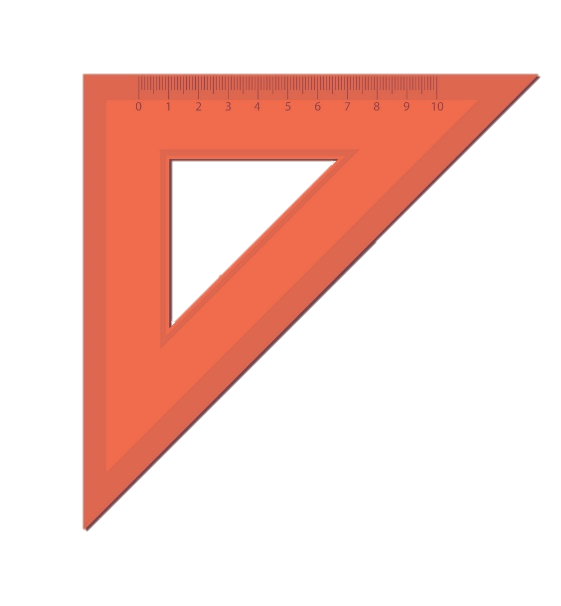 C
D
Hai đường thẳng AD và CB là hai đường thẳng song song với nhau.
Hai đường thẳng song song không bao giờ cắt nhau
Hai đường thẳng song song
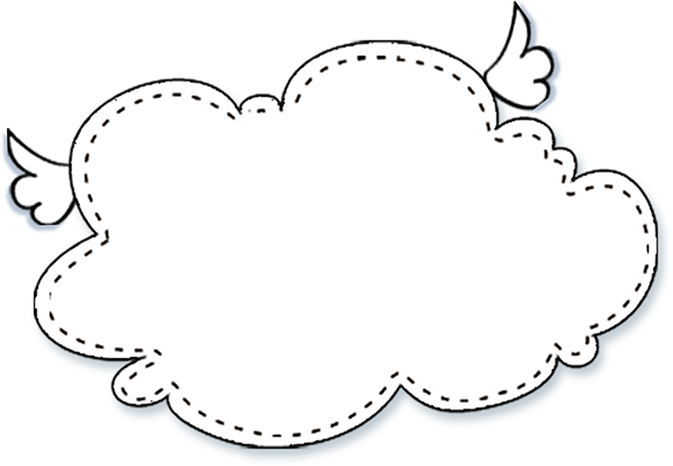 Hãy thảo luận và quan sát đồ dùng học tập, lớp học để tìm ra hai đường thẳng song song.
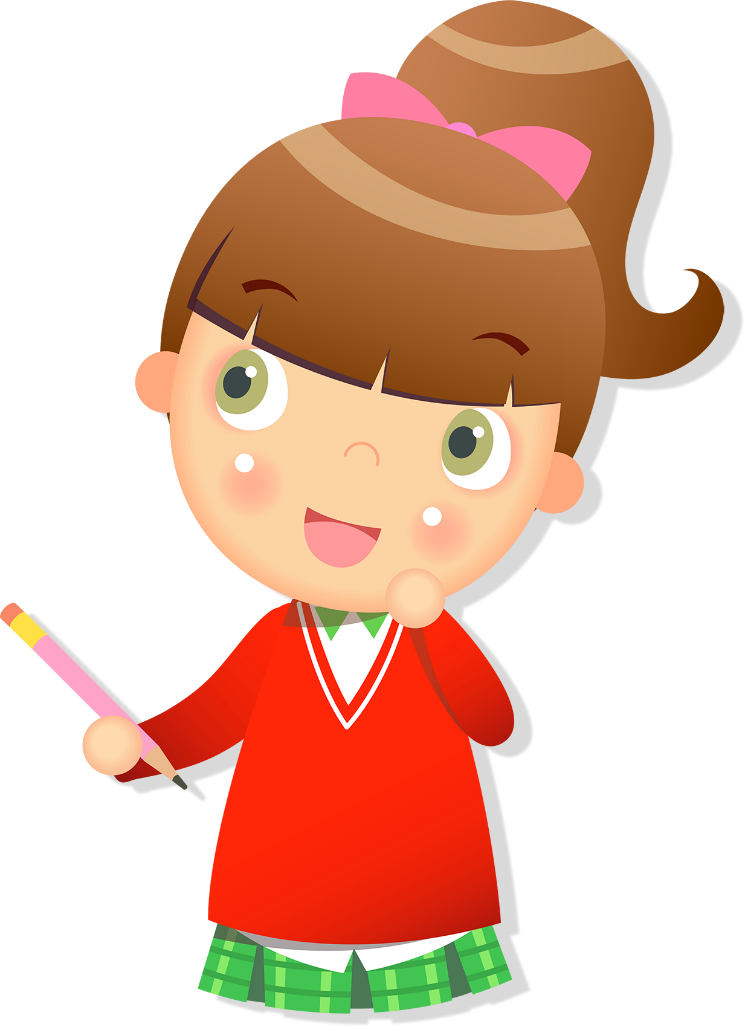 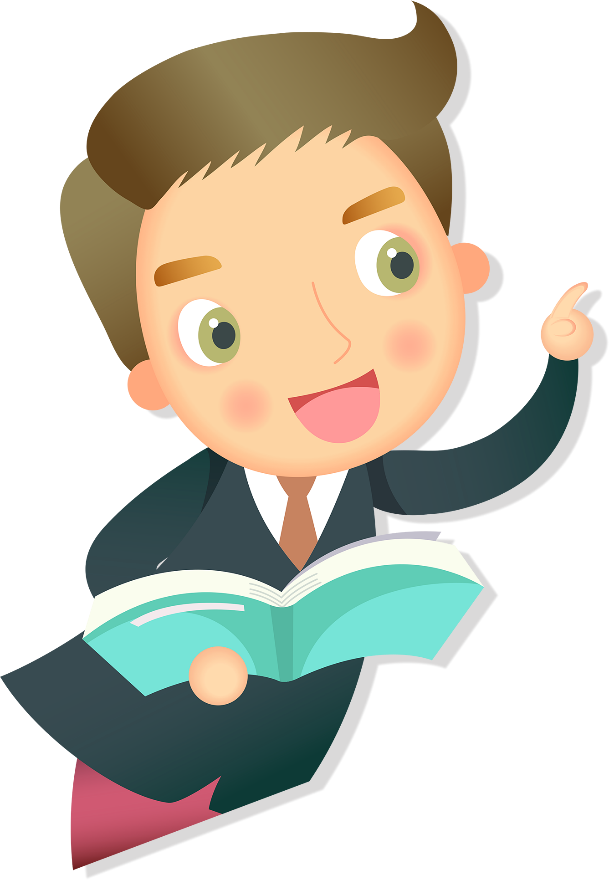 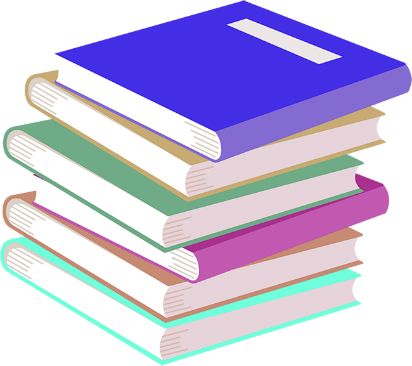 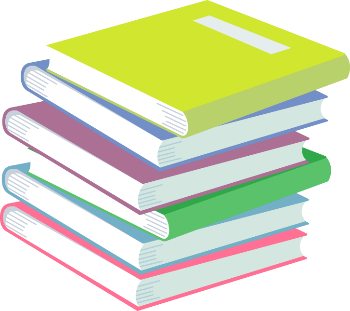 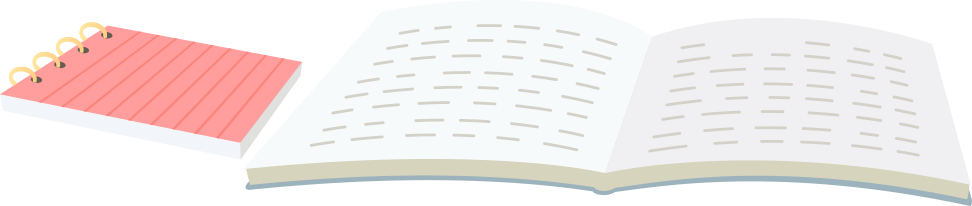 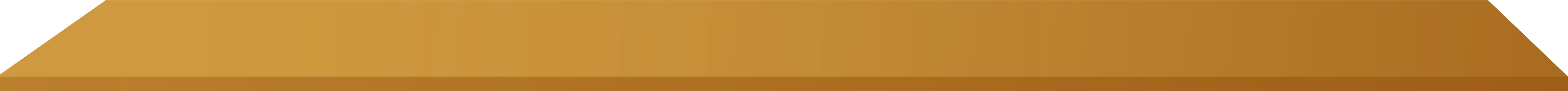 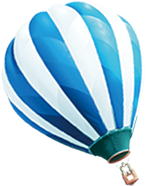 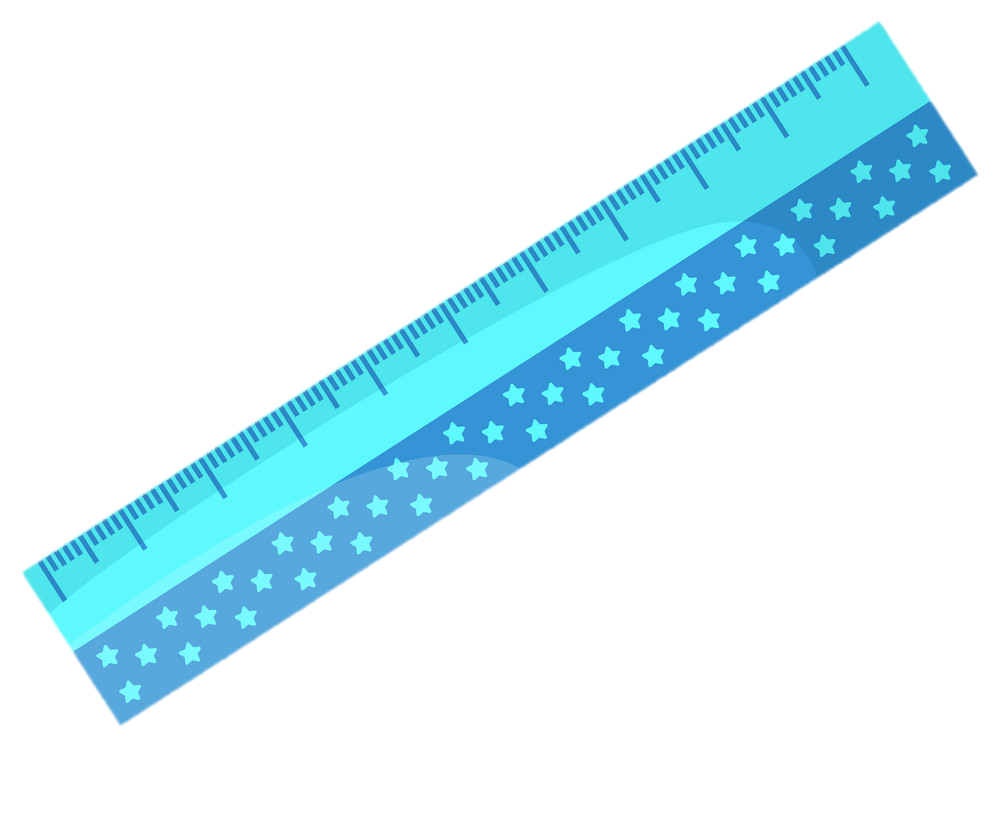 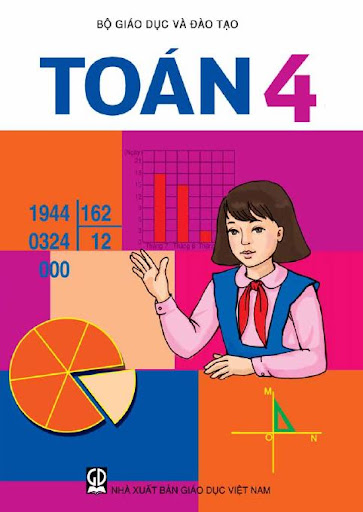 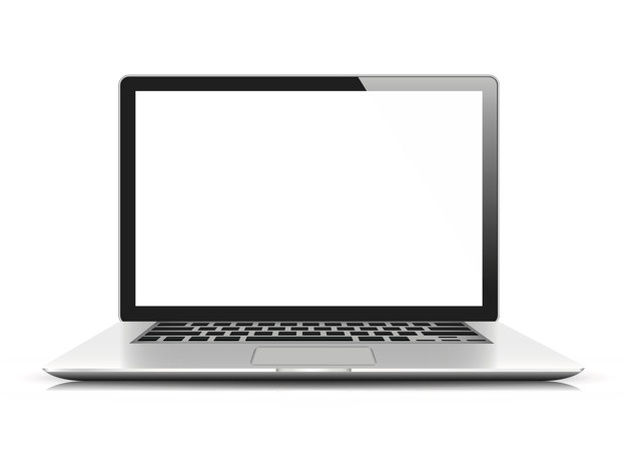 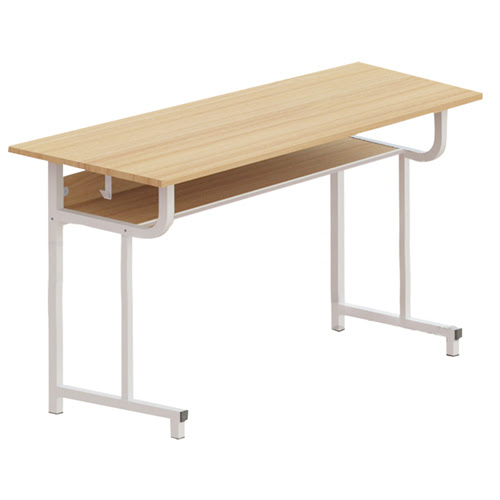 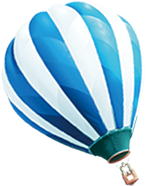 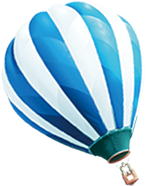 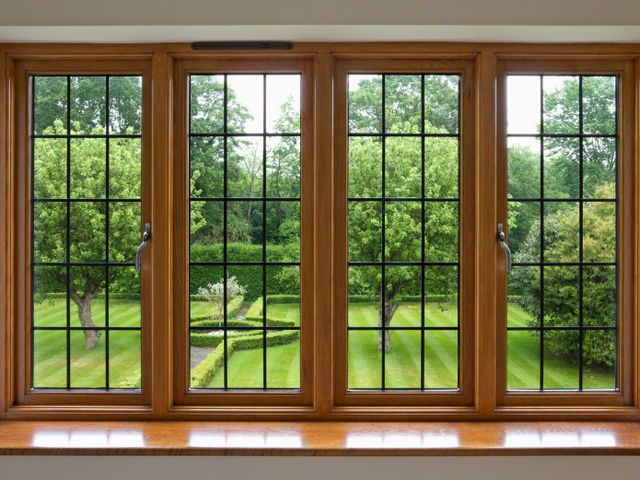 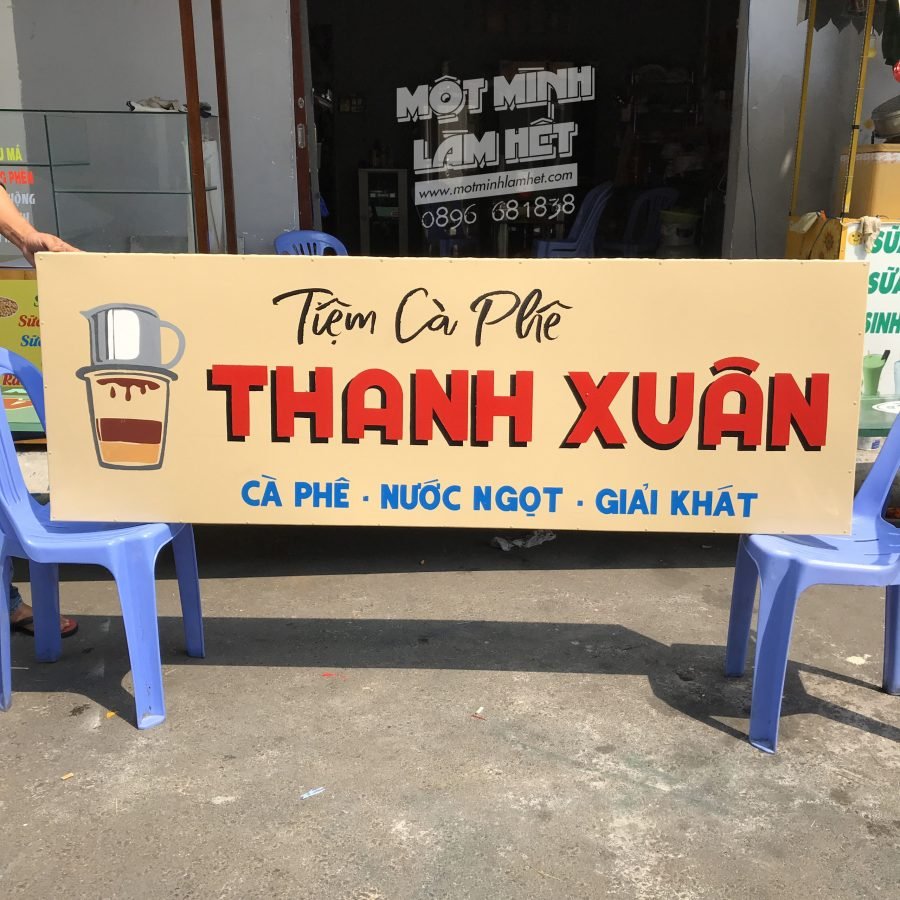 Đường ray
Bảng hiệu
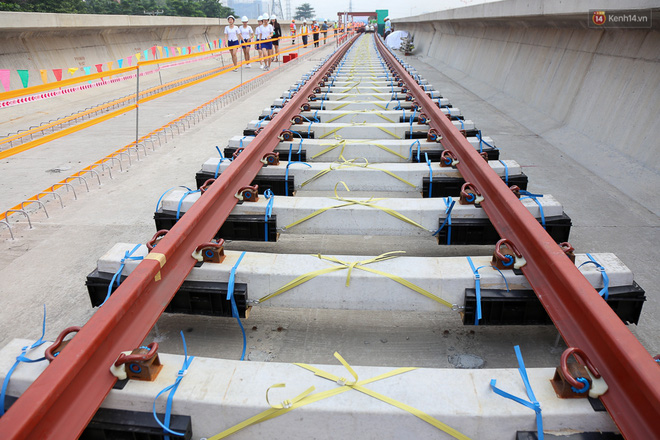 Khung cửa sổ
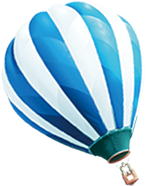 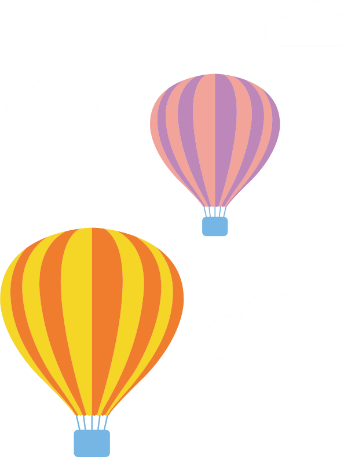 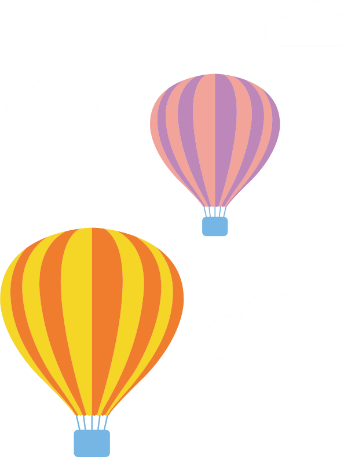 A
B
Hai đường thẳng AB và CD không song song với nhau vì hai đường thẳng không cách nhau một đơn vị không đổi, kéo dài hai đường thẳng AB và CD ta thấy chúng cắt nhau.
C
D
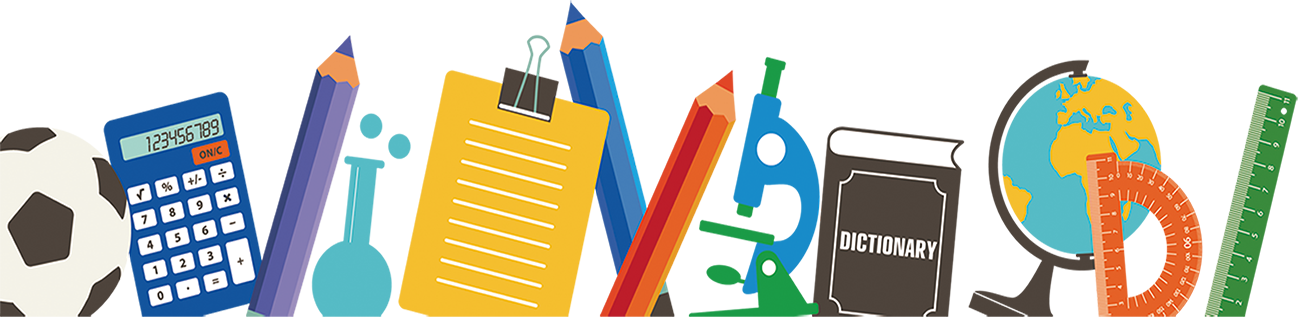 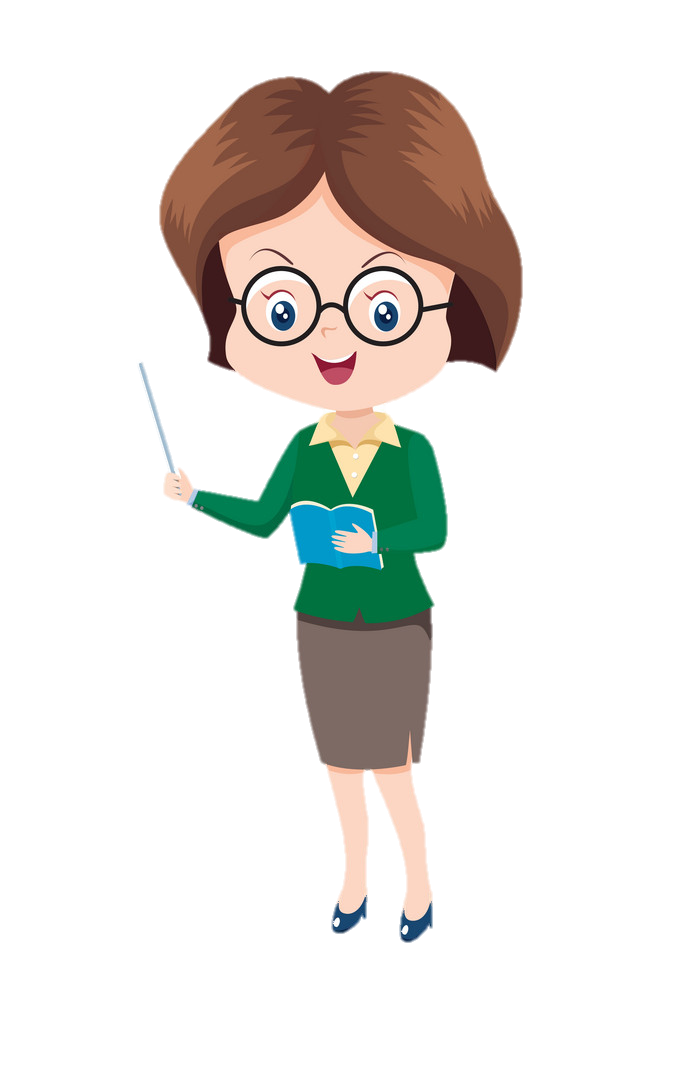 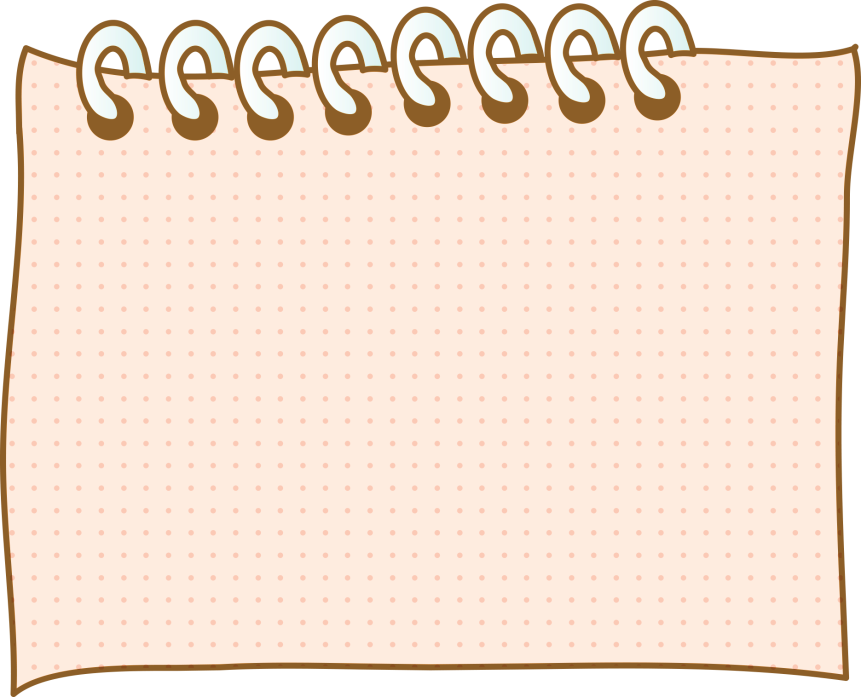 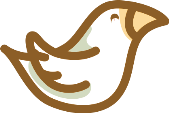 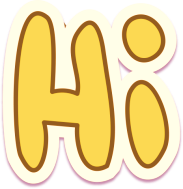 Hai đường thẳng song song không bao giờ cắt nhau
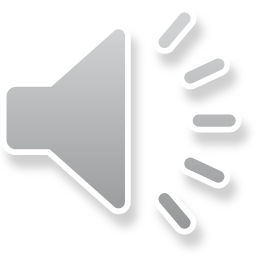 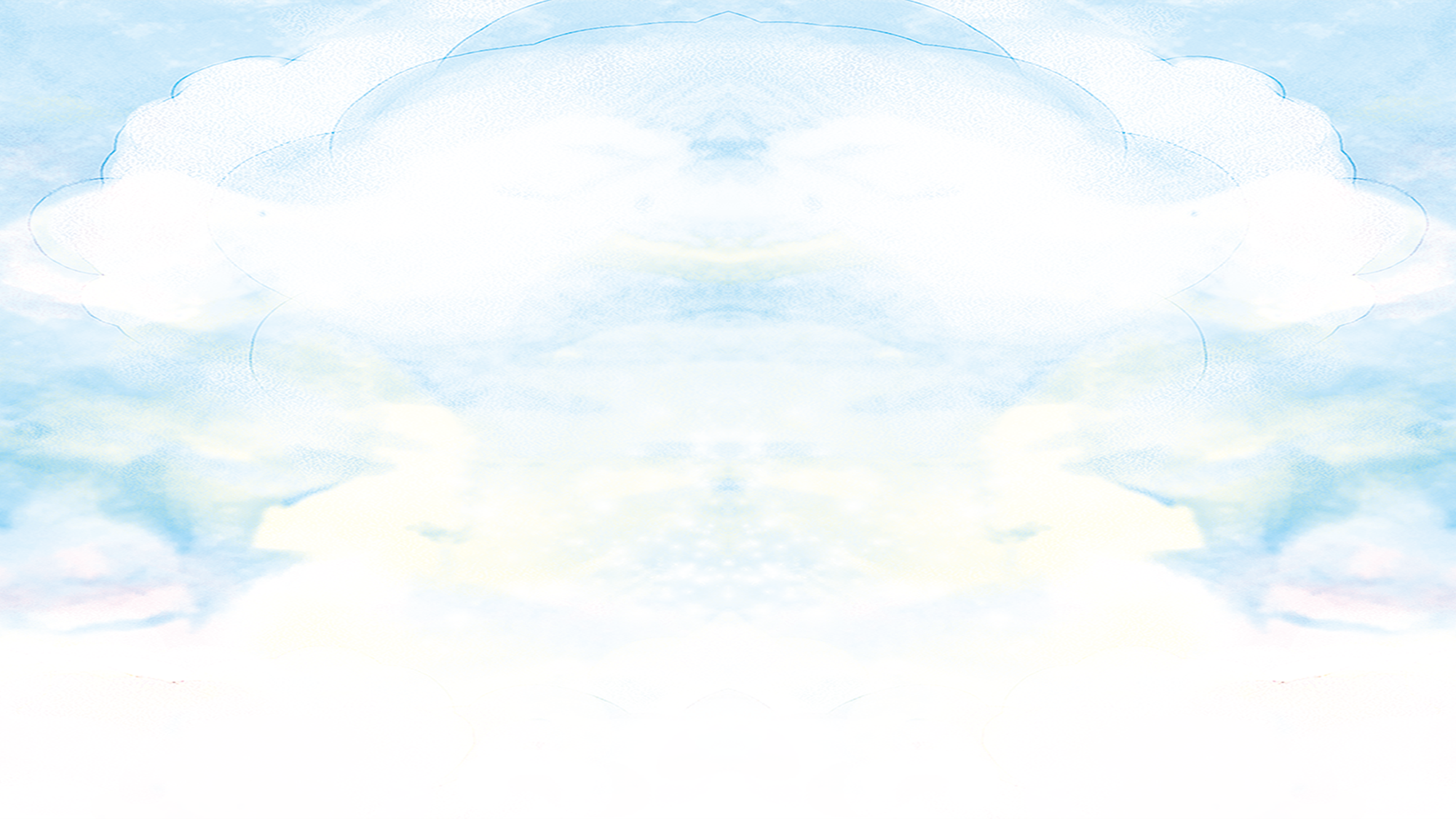 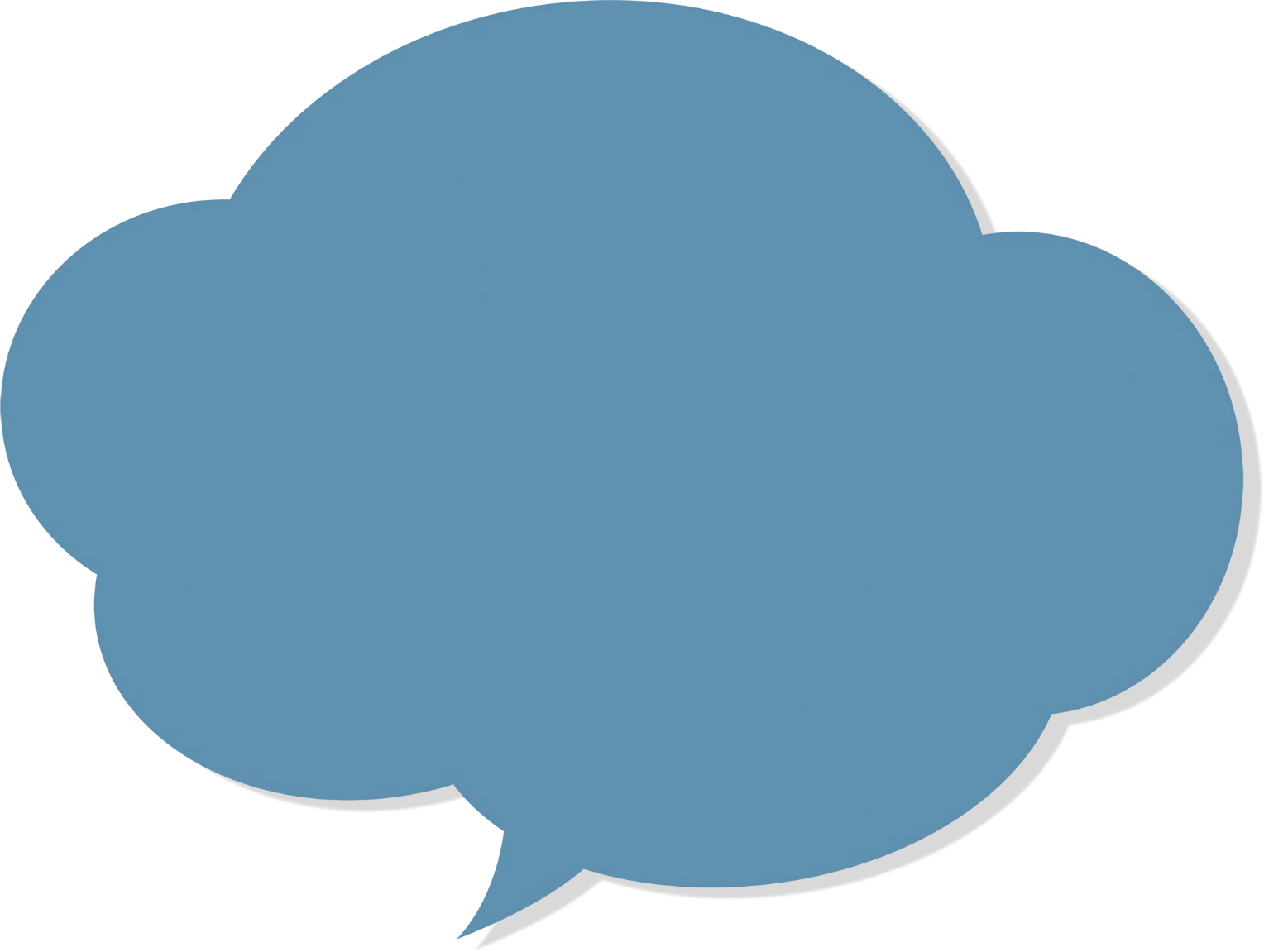 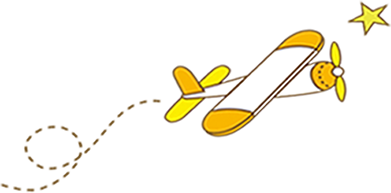 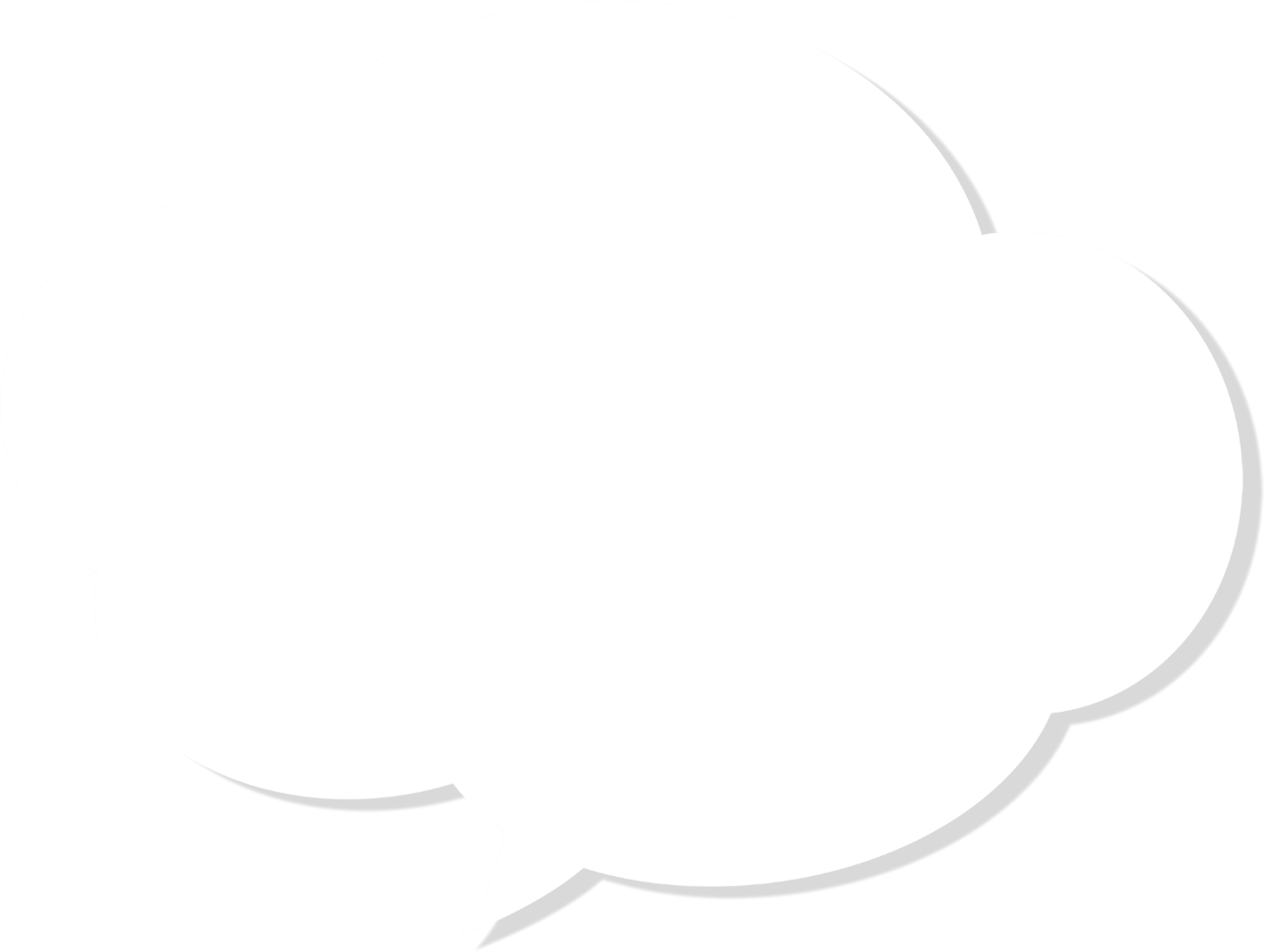 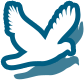 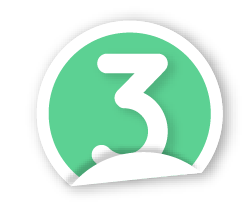 Luyện tập
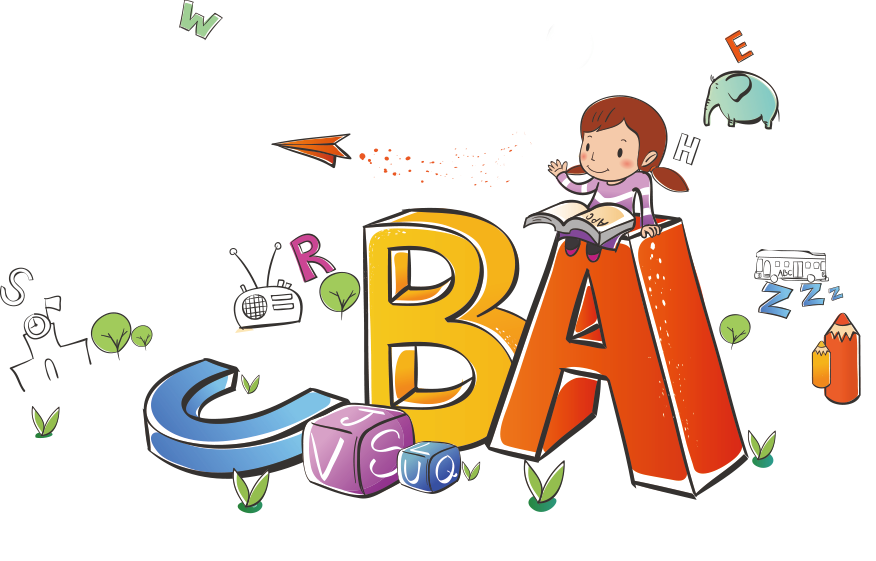 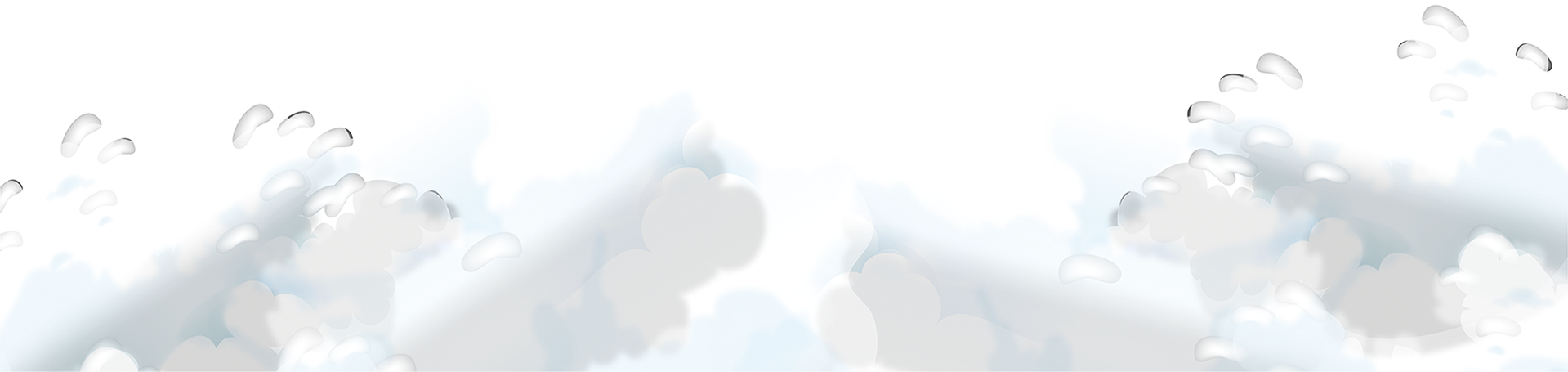 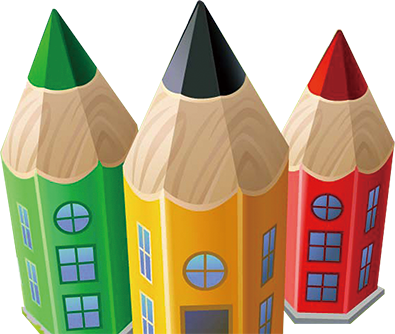 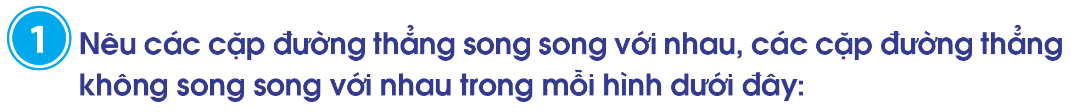 Cặp đường thẳng EG ; HI song song với nhau.
Cặp đường thẳng AB, CD không song song với nhau.
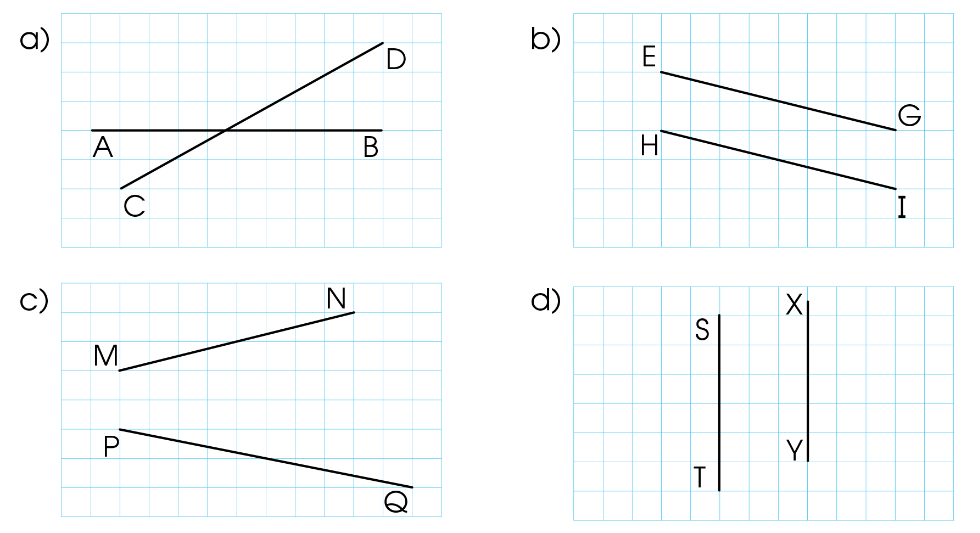 Cặp đường thẳng MN, PQ không song song với nhau.
Cặp đường thẳng ST ; XY song song với nhau.
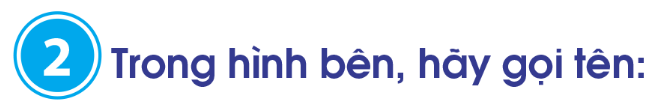 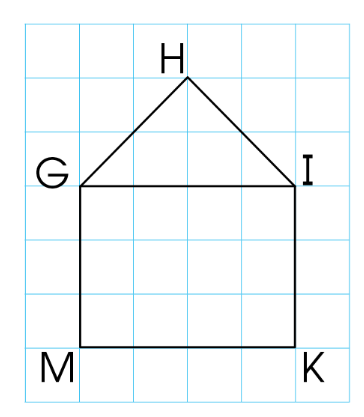 a) Những cặp cạnh song song với nhau
b) Những cặp cạnh vuông góc với nhau
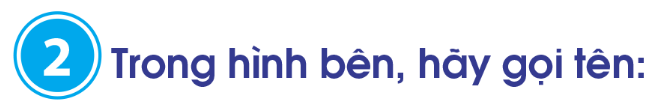 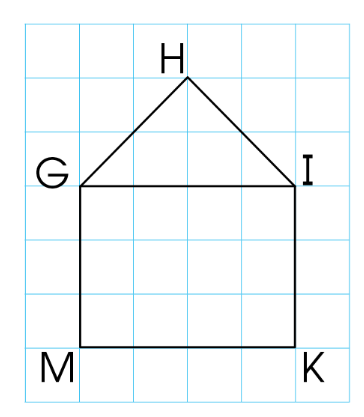 a) Những cặp cạnh song song với nhau
Cạnh GI // cạnh MK
Cạnh MG // cạnh KI
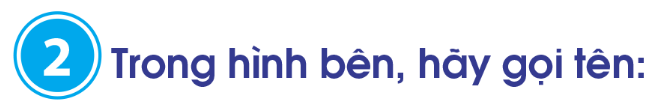 b) Những cặp cạnh vuông góc với nhau
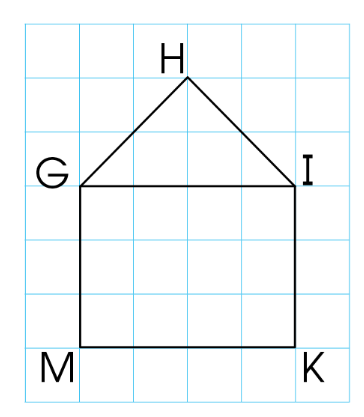 Cạnh GI vuông góc cạnh GM;
Cạnh IG vuông góc cạnh IK;
Cạnh MG vuông góc cạnh MK;
Cạnh KI vuông góc cạnh KM;
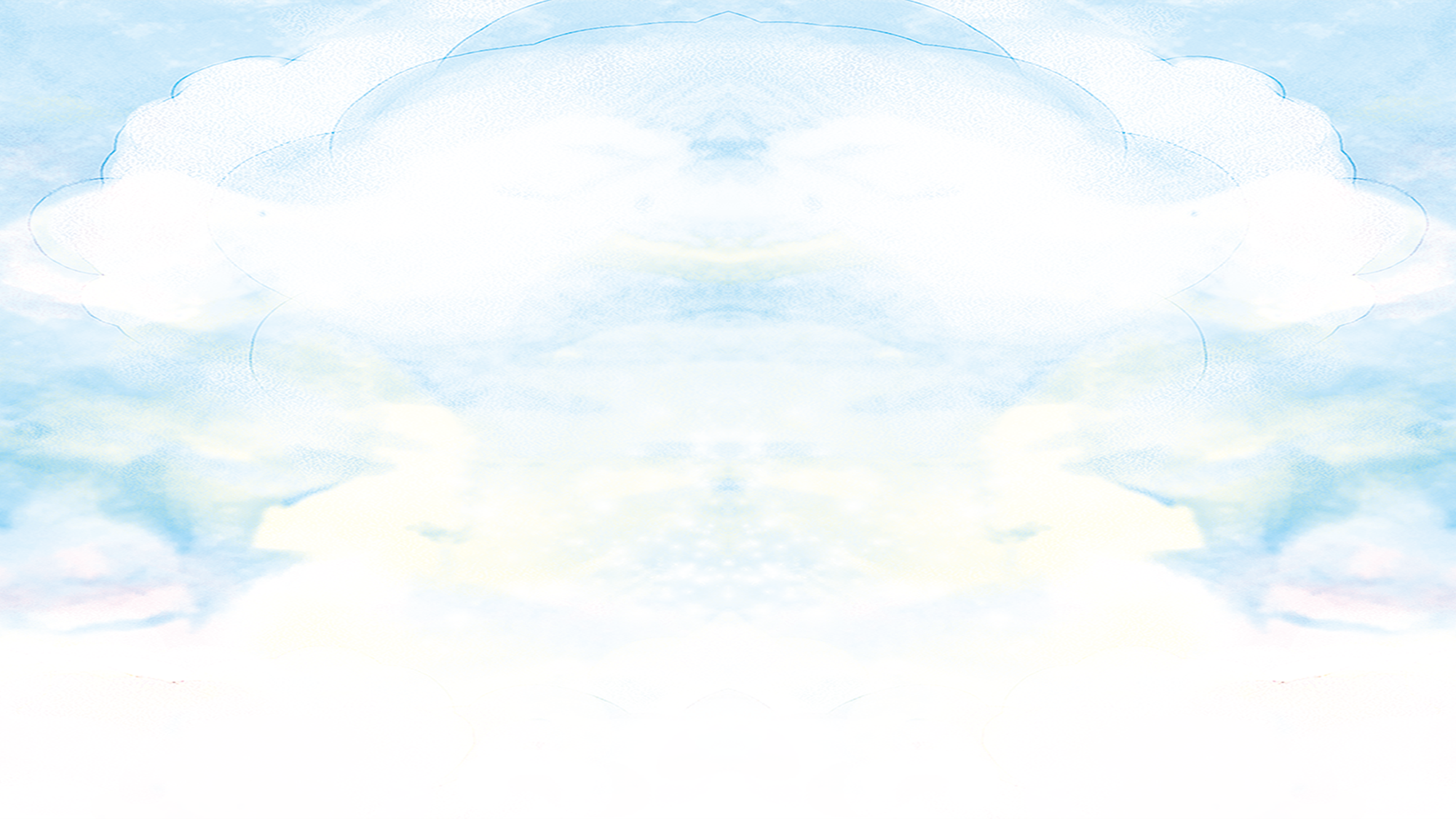 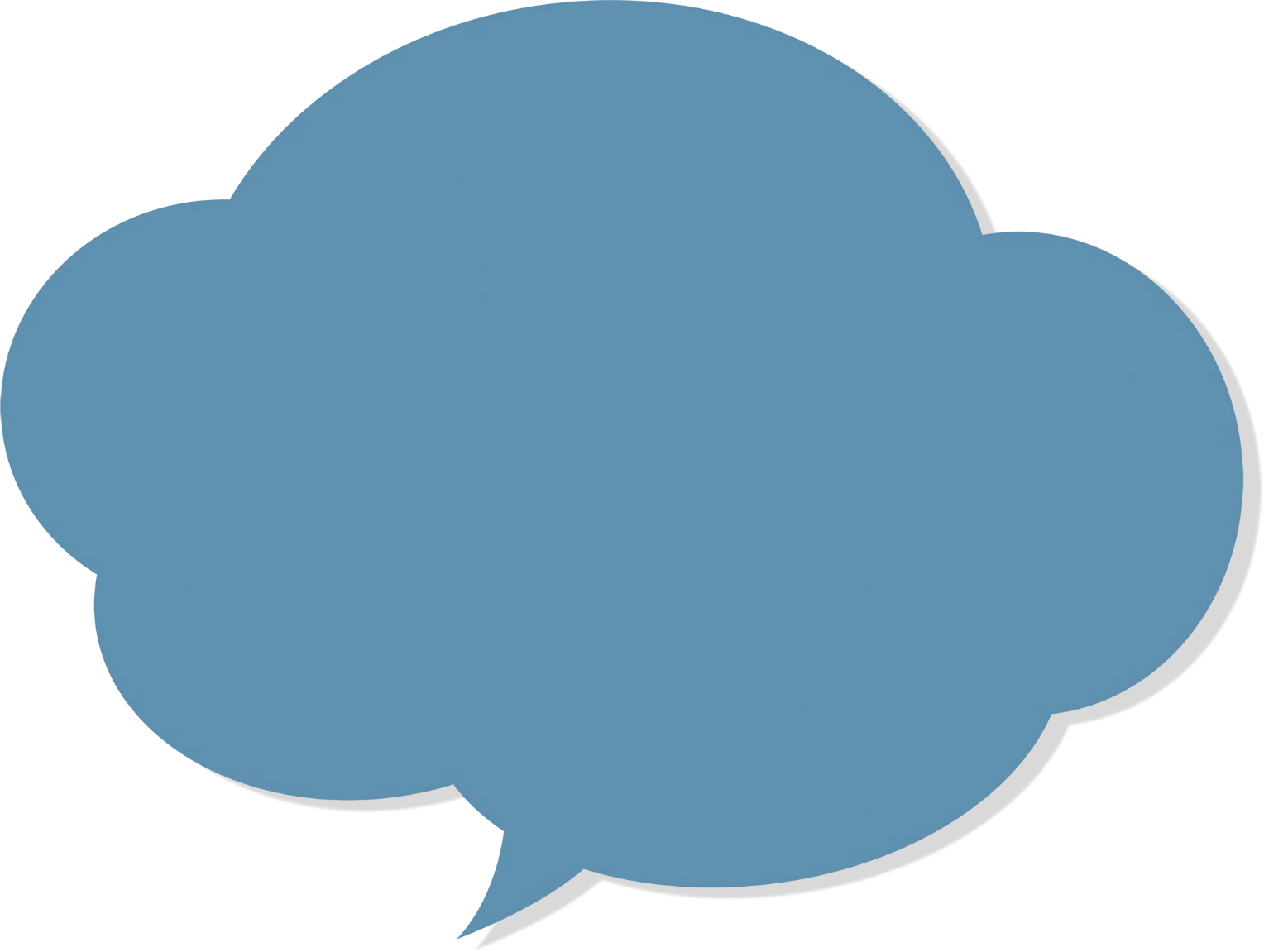 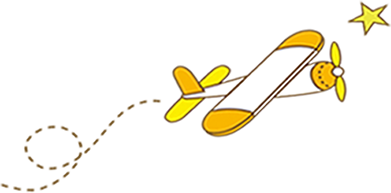 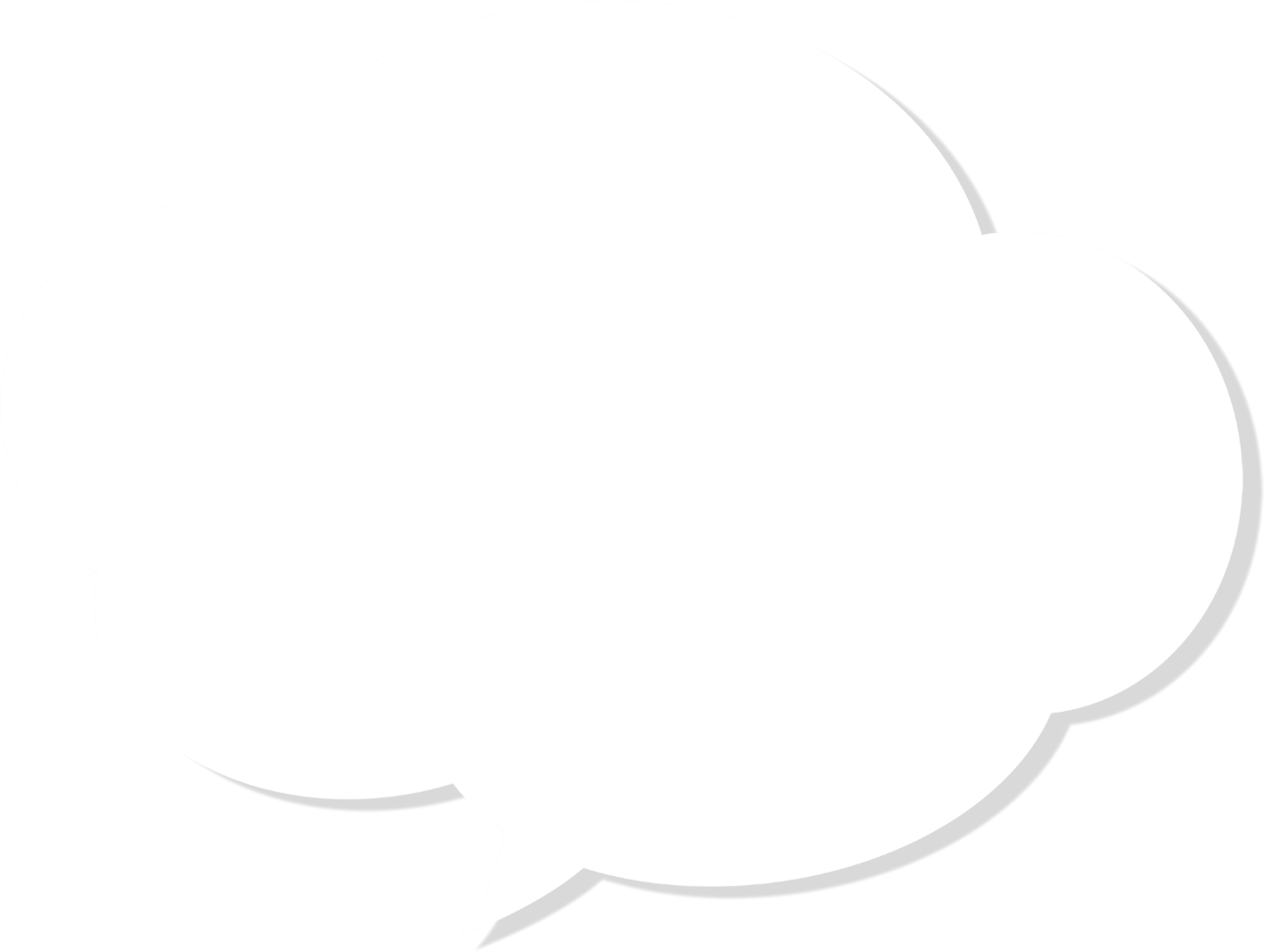 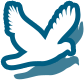 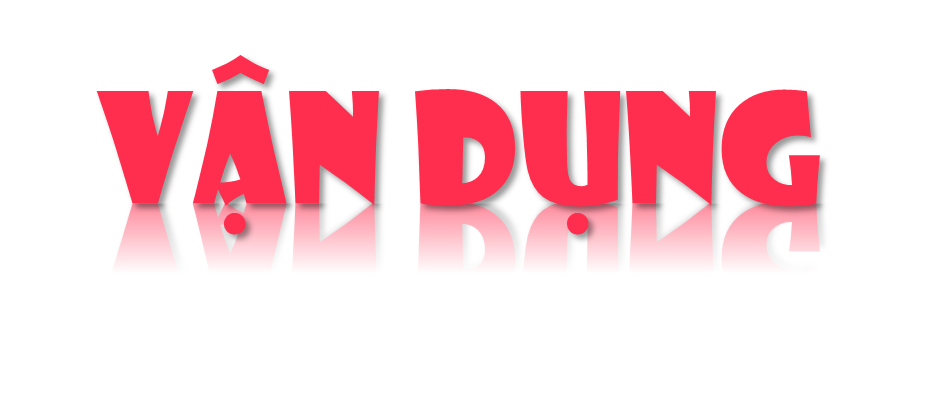 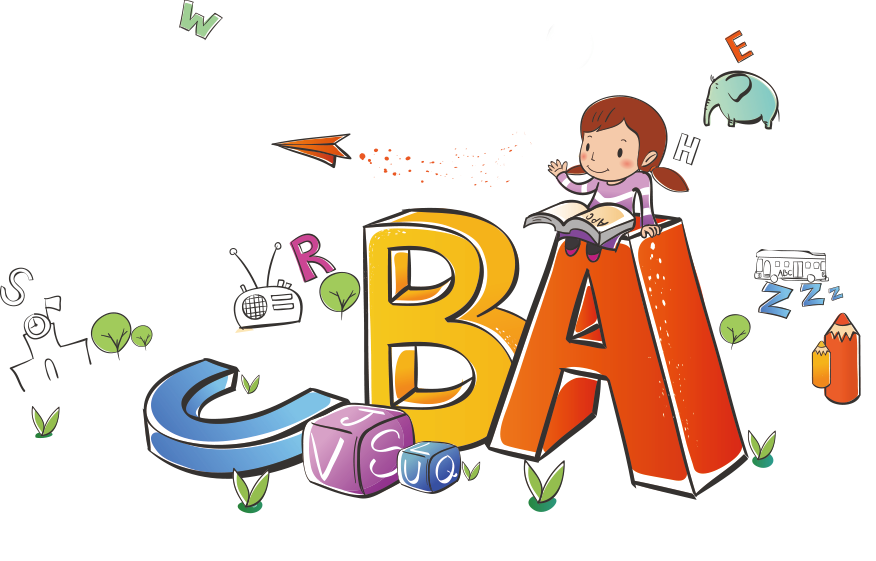 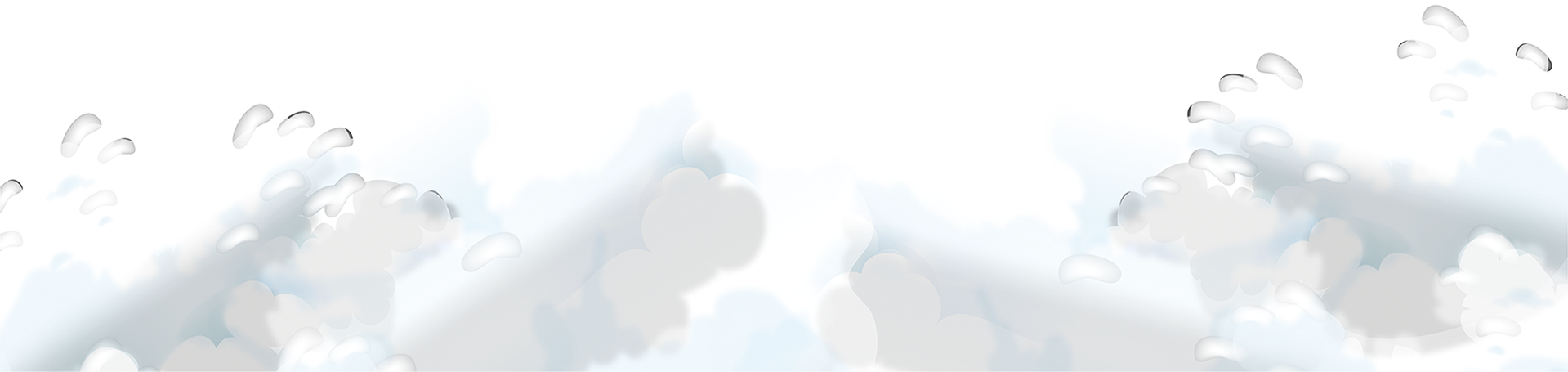 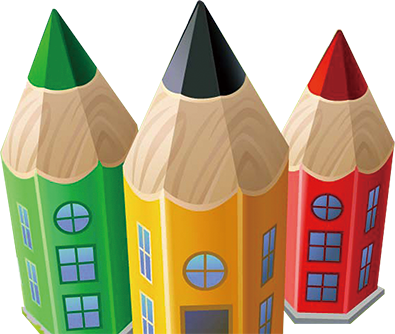 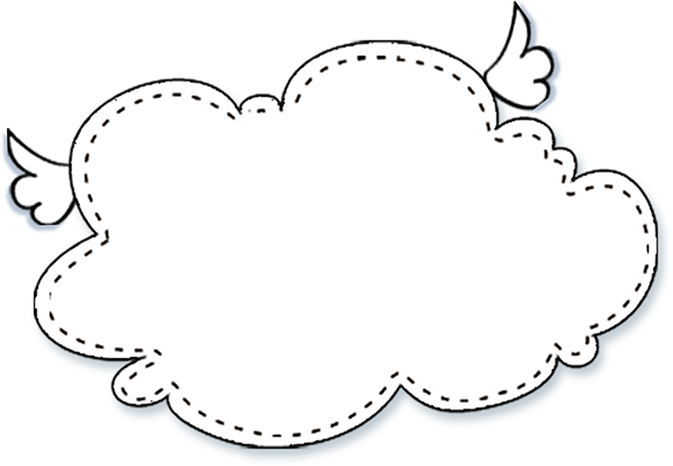 Trong cuộc sống, hai đường thẳng song song được ứng dụng như thế nào?
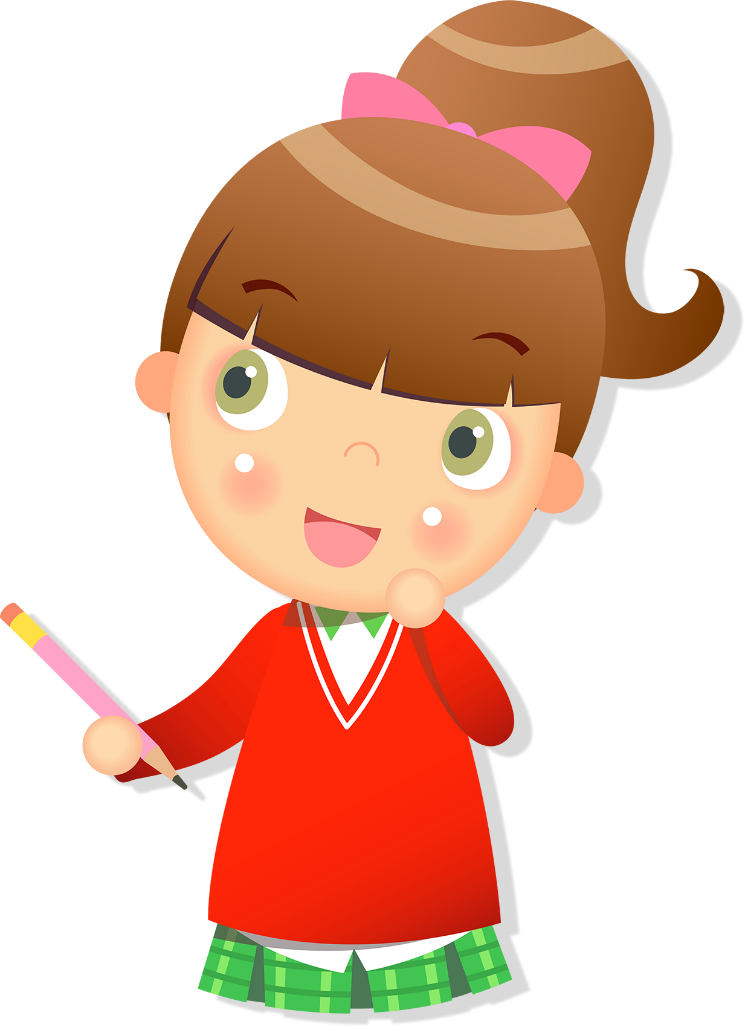 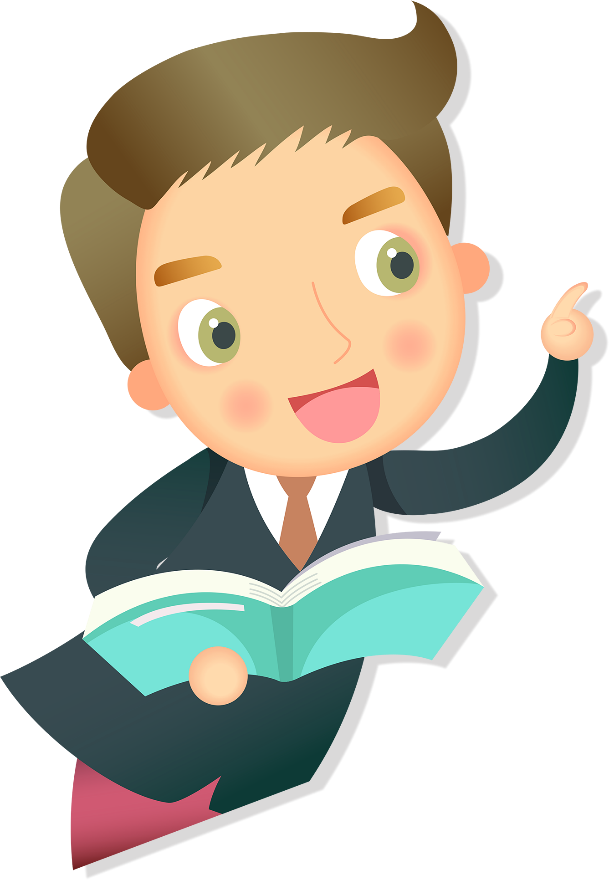 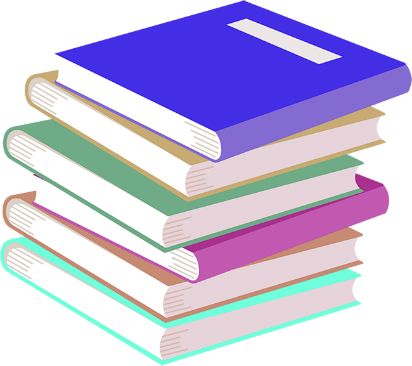 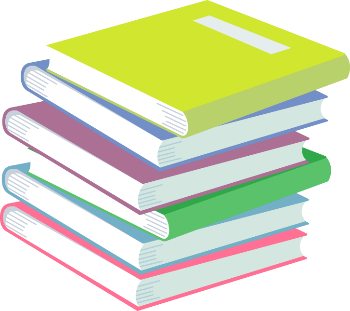 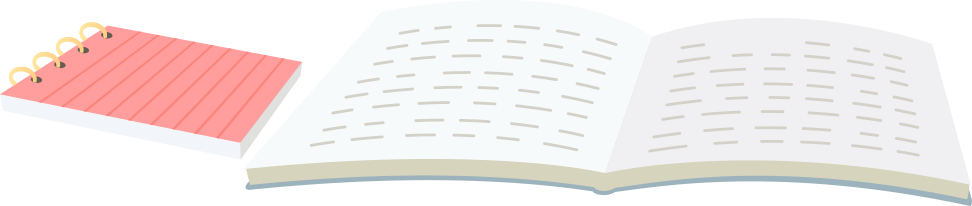 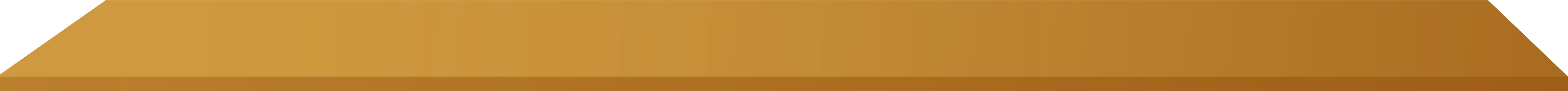 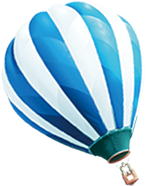 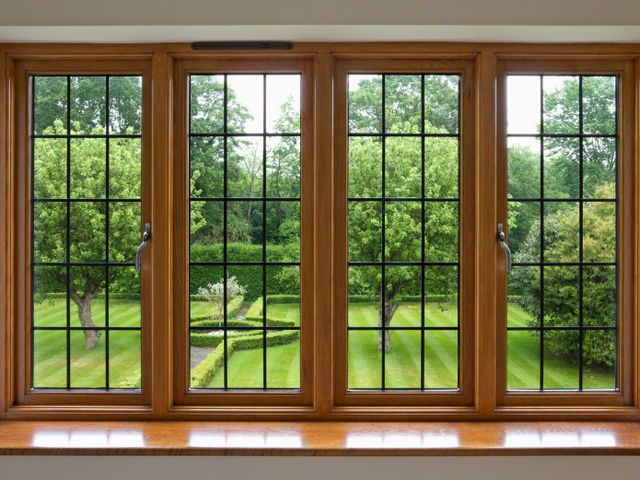 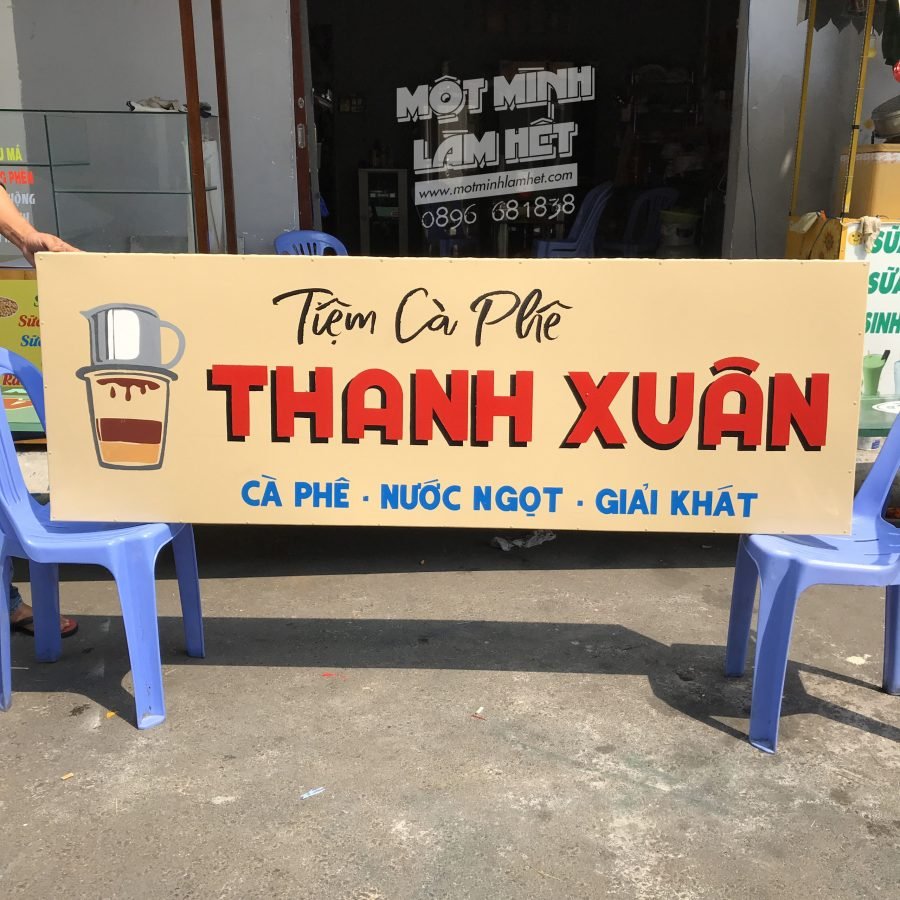 Bảng hiệu
Khung cửa sổ
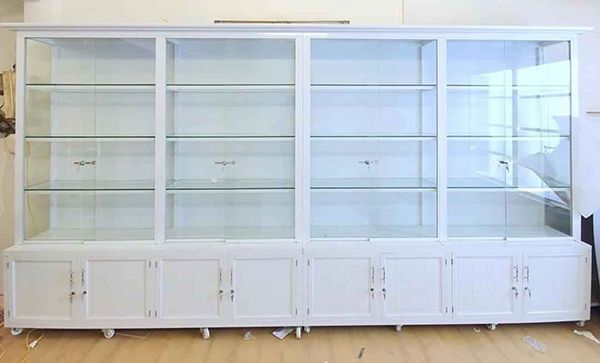 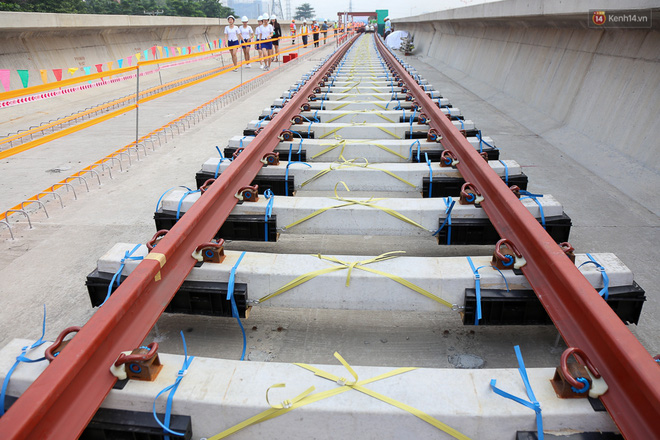 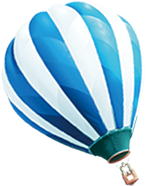 Đường ray
Tủ kính
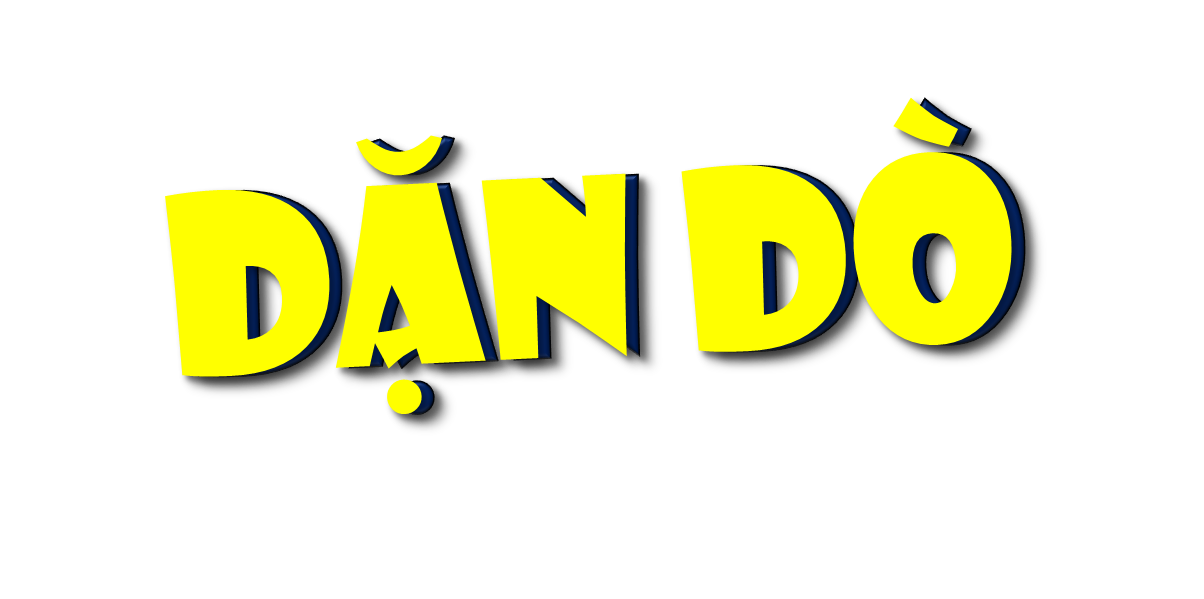 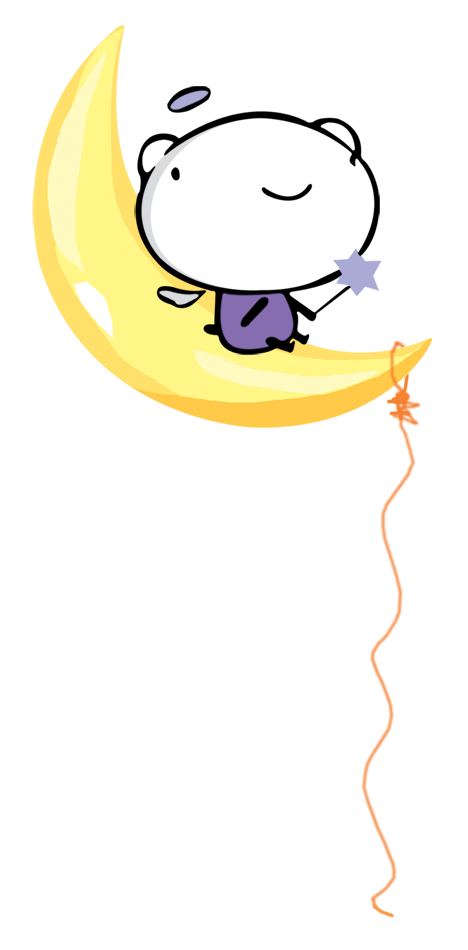 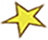 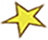 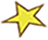 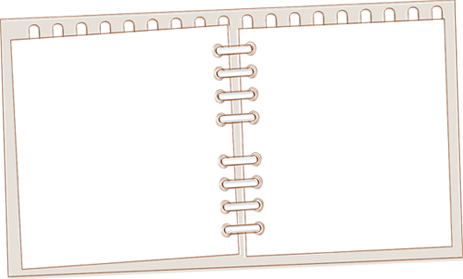 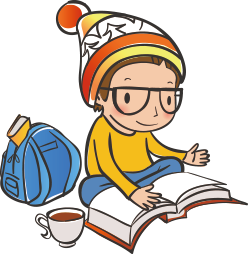 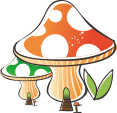 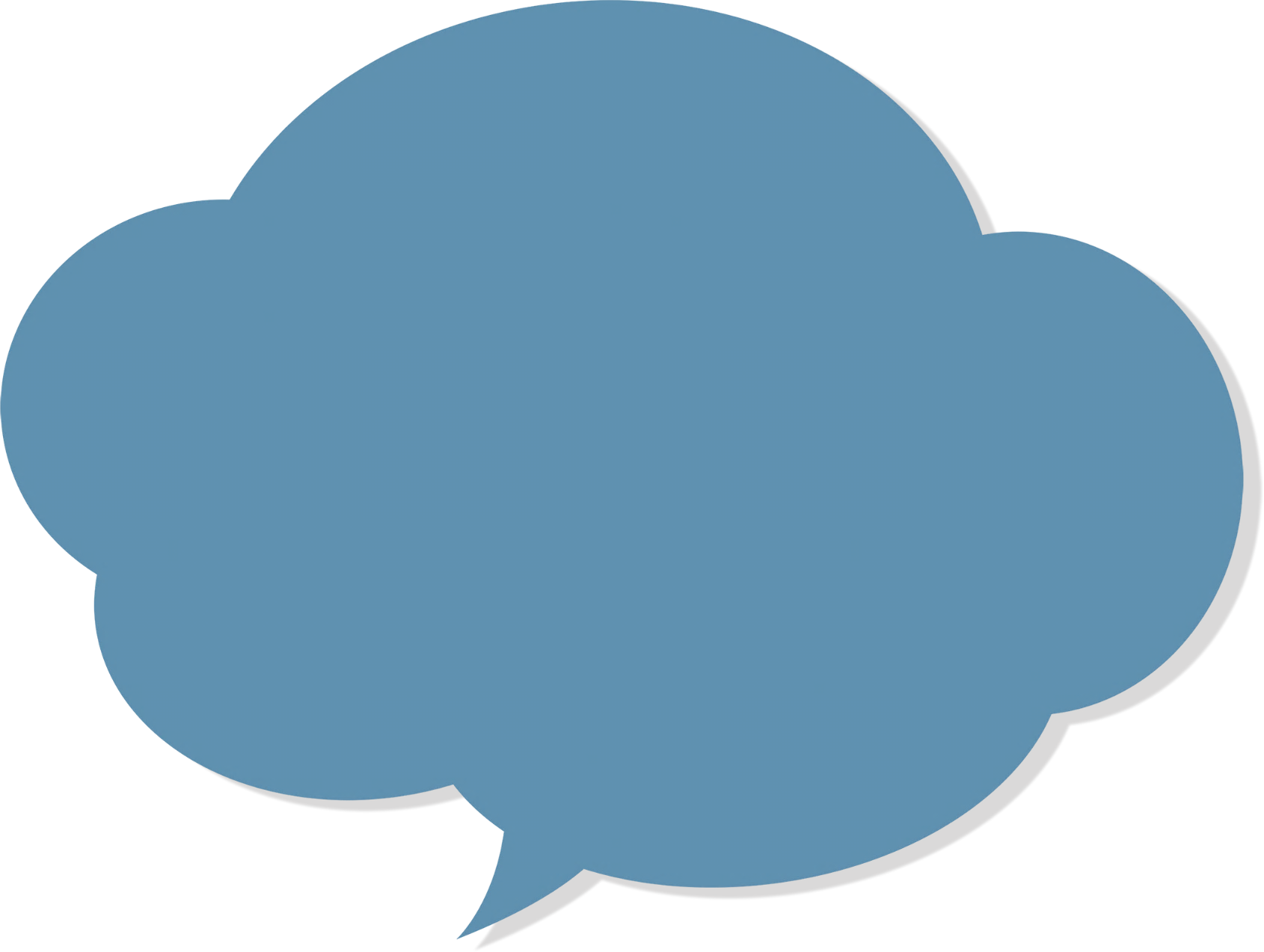 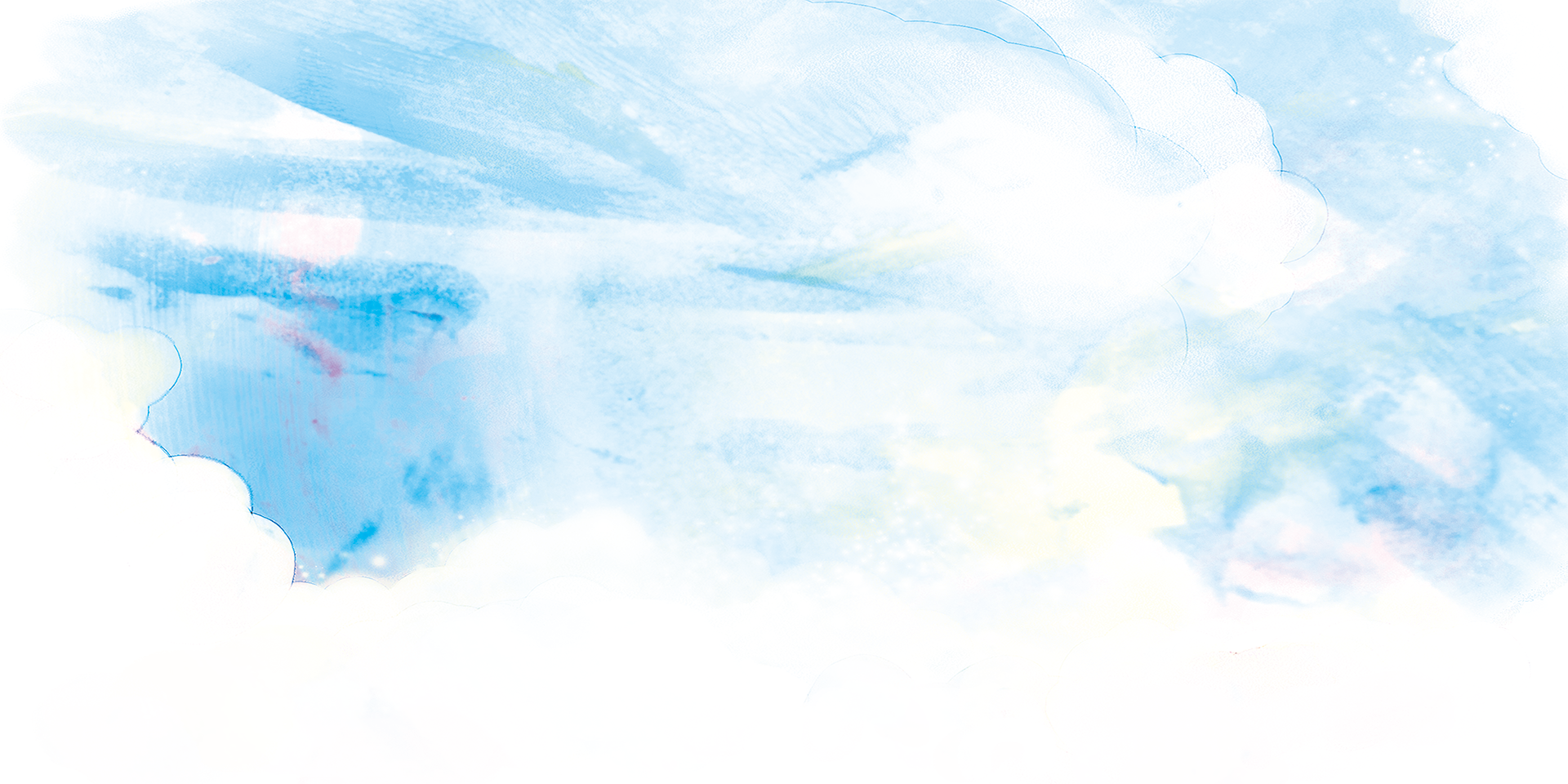 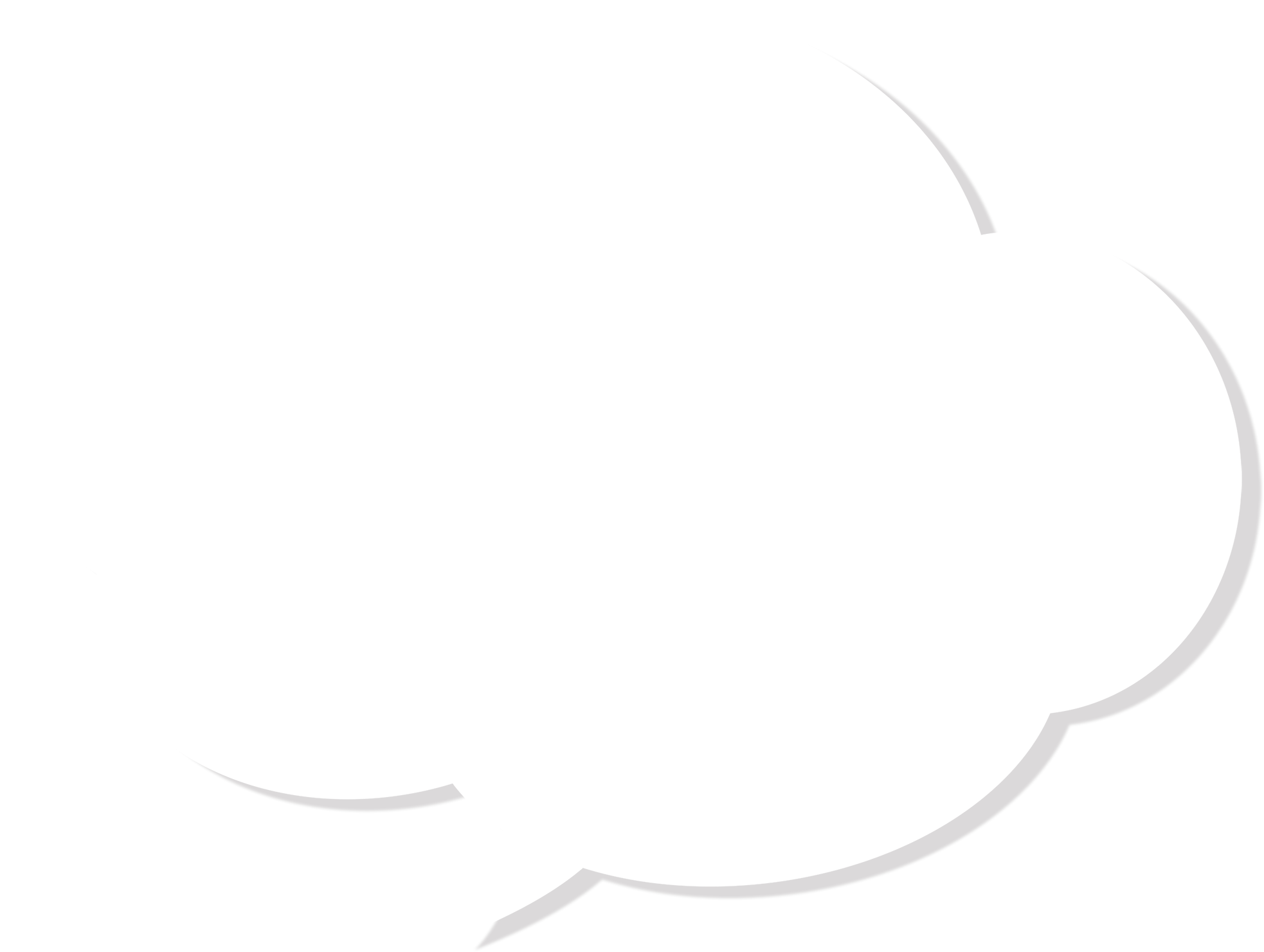 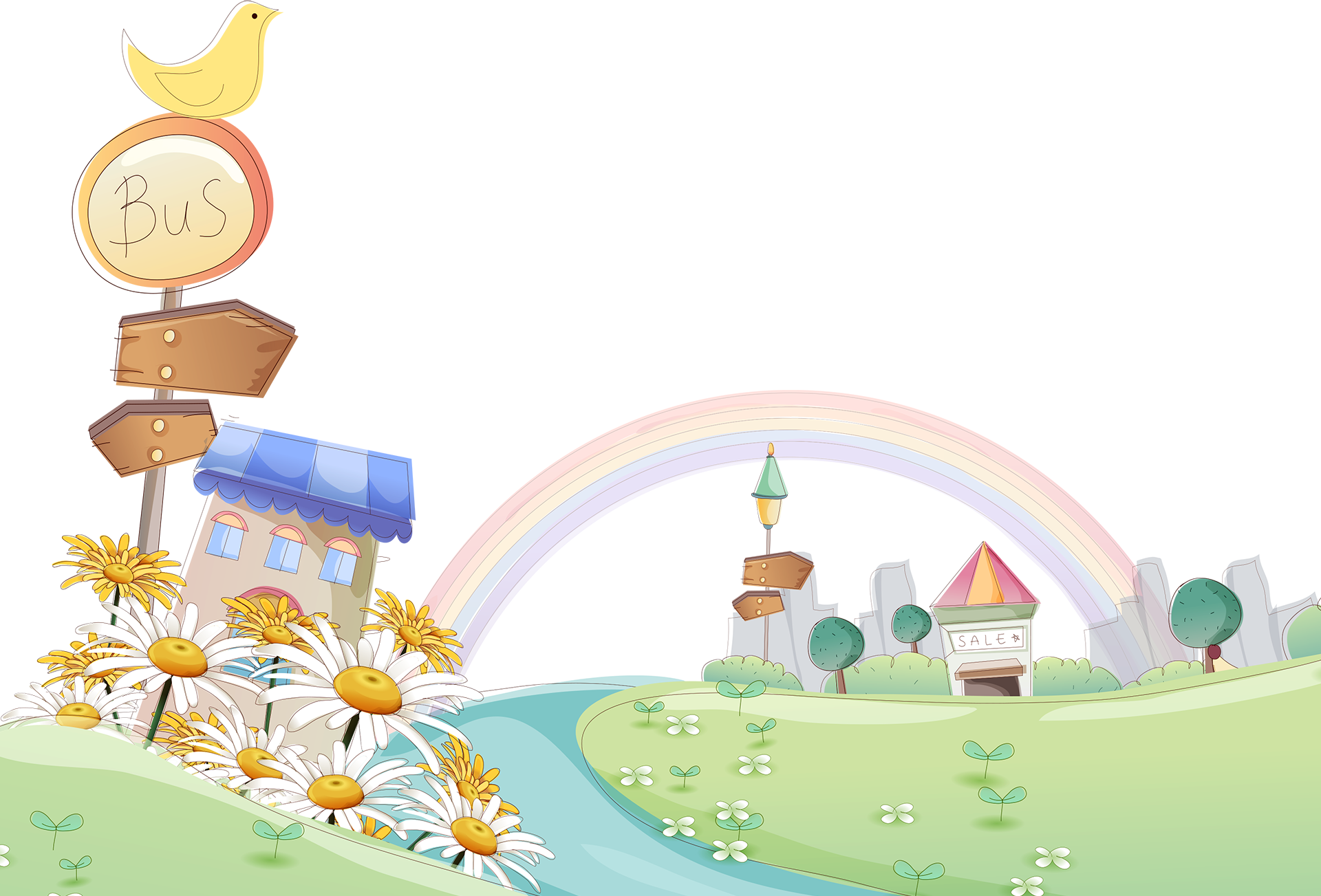 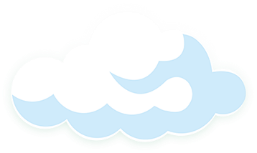 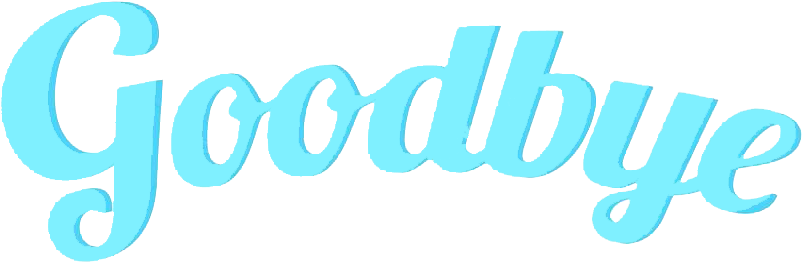 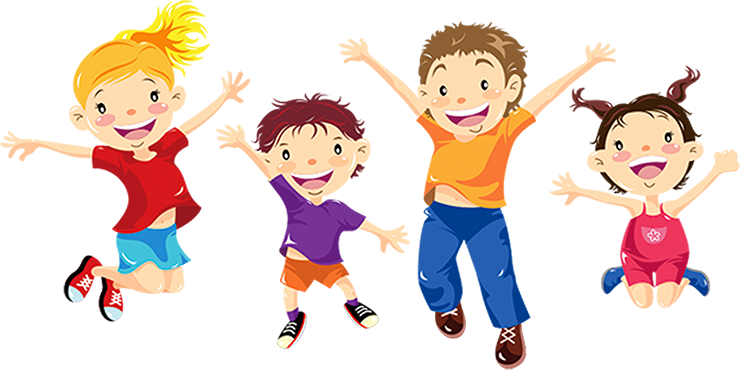 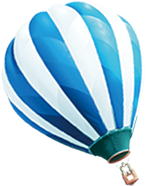 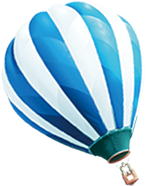